Study of Hot QCD matter at RHIC and LHC
 
ShinIchi Esumi, Inst. of Physics, Univ. of Tsukuba
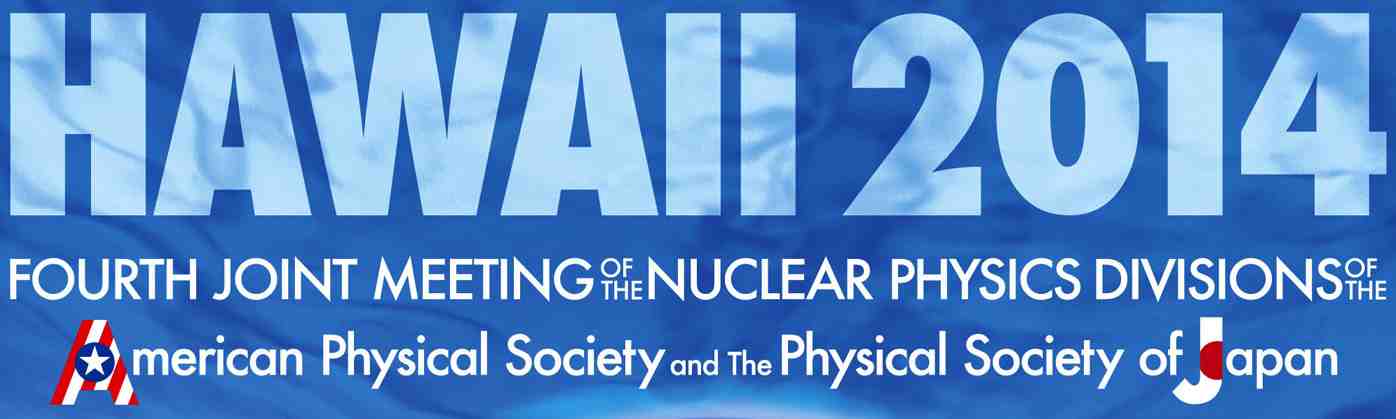 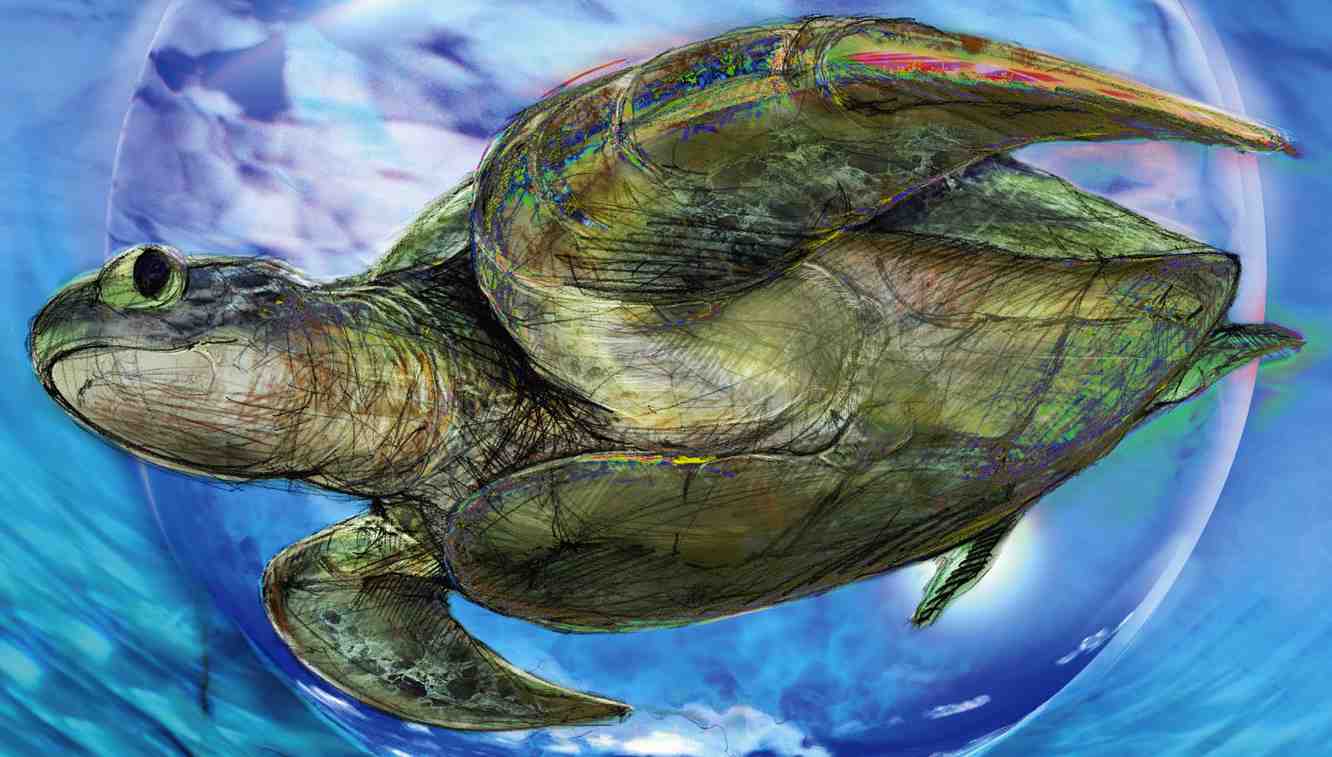 Contents
Temperature
Energy loss
Collective flow
Critical point
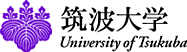 APS-DNP/JPS joint meeting, Waikoloa, Hawaii, 7-11/Oct/2014
ShinIchi Esumi, Univ. of Tsukuba
1
Hadronic Phase -> Partonic Phase
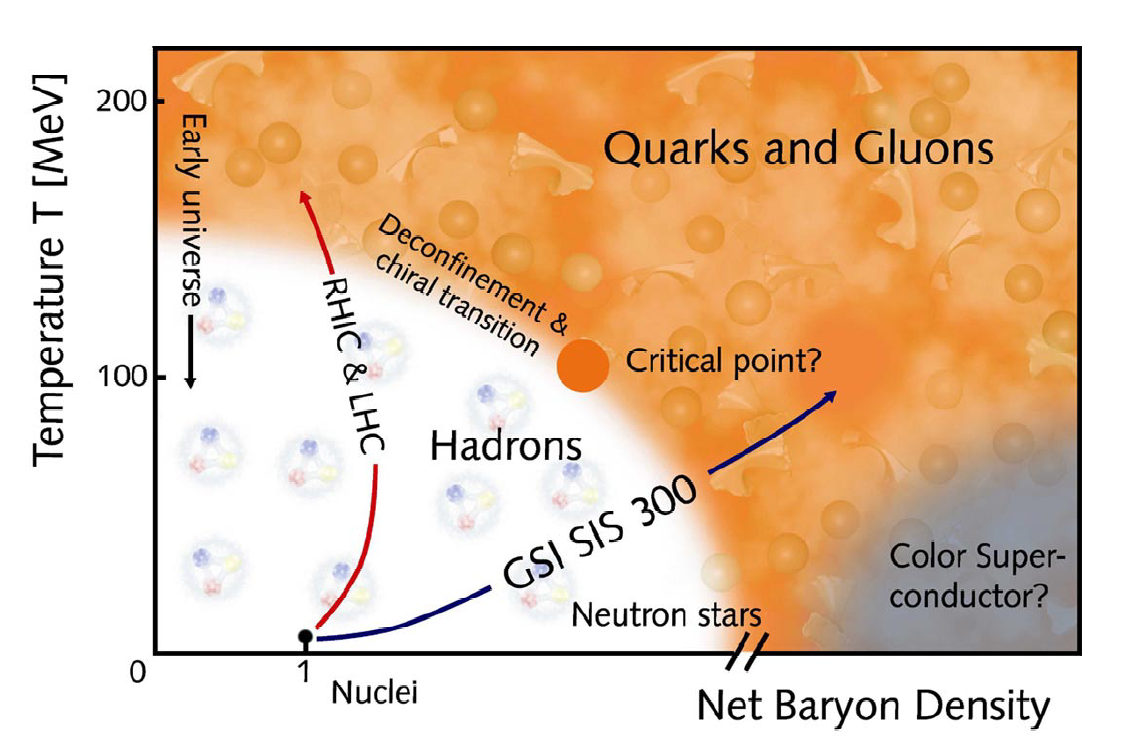 LHC
Partonic Phase
RHIC
FAIRJ-PARC
Phase Transition
Hadronic Phase
APS-DNP/JPS joint meeting, Waikoloa, Hawaii, 7-11/Oct/2014
ShinIchi Esumi, Univ. of Tsukuba
2
LHC at CERN, sqrt(sNN) = 0.5 - 5.5 TeV/c 
(Geneva, Switzerland)
RHIC at BNL, sqrt(sNN) = 10 - 200 GeV/c (New York, USA)
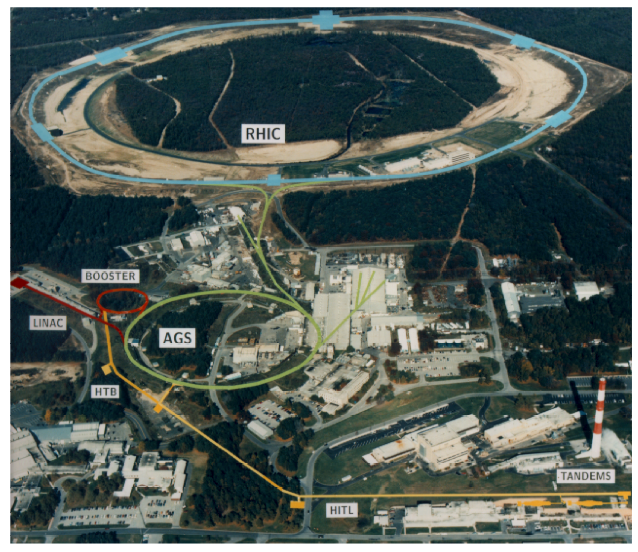 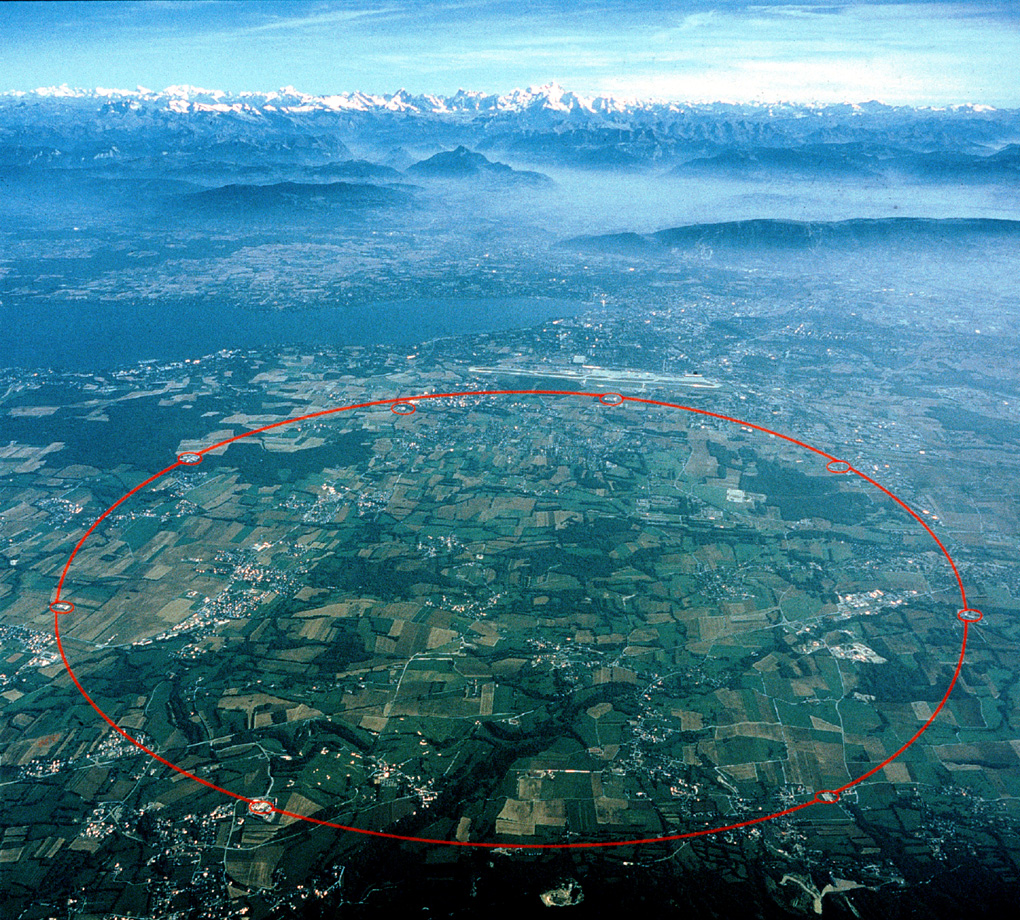 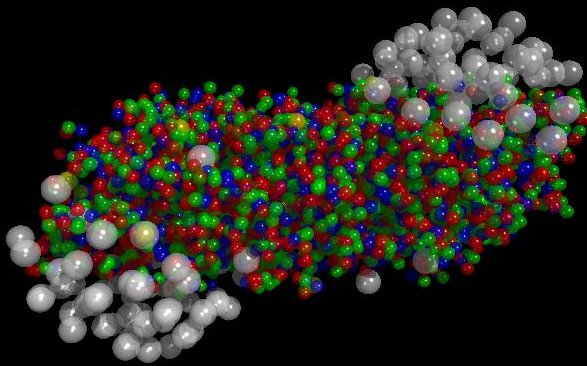 Colliding Nucleus
Colliding Nucleus
APS-DNP/JPS joint meeting, Waikoloa, Hawaii, 7-11/Oct/2014
ShinIchi Esumi, Univ. of Tsukuba
3
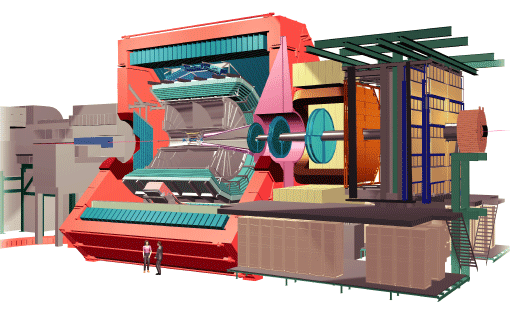 Experiments at RHIC and LHC
ALICE
PHENIX
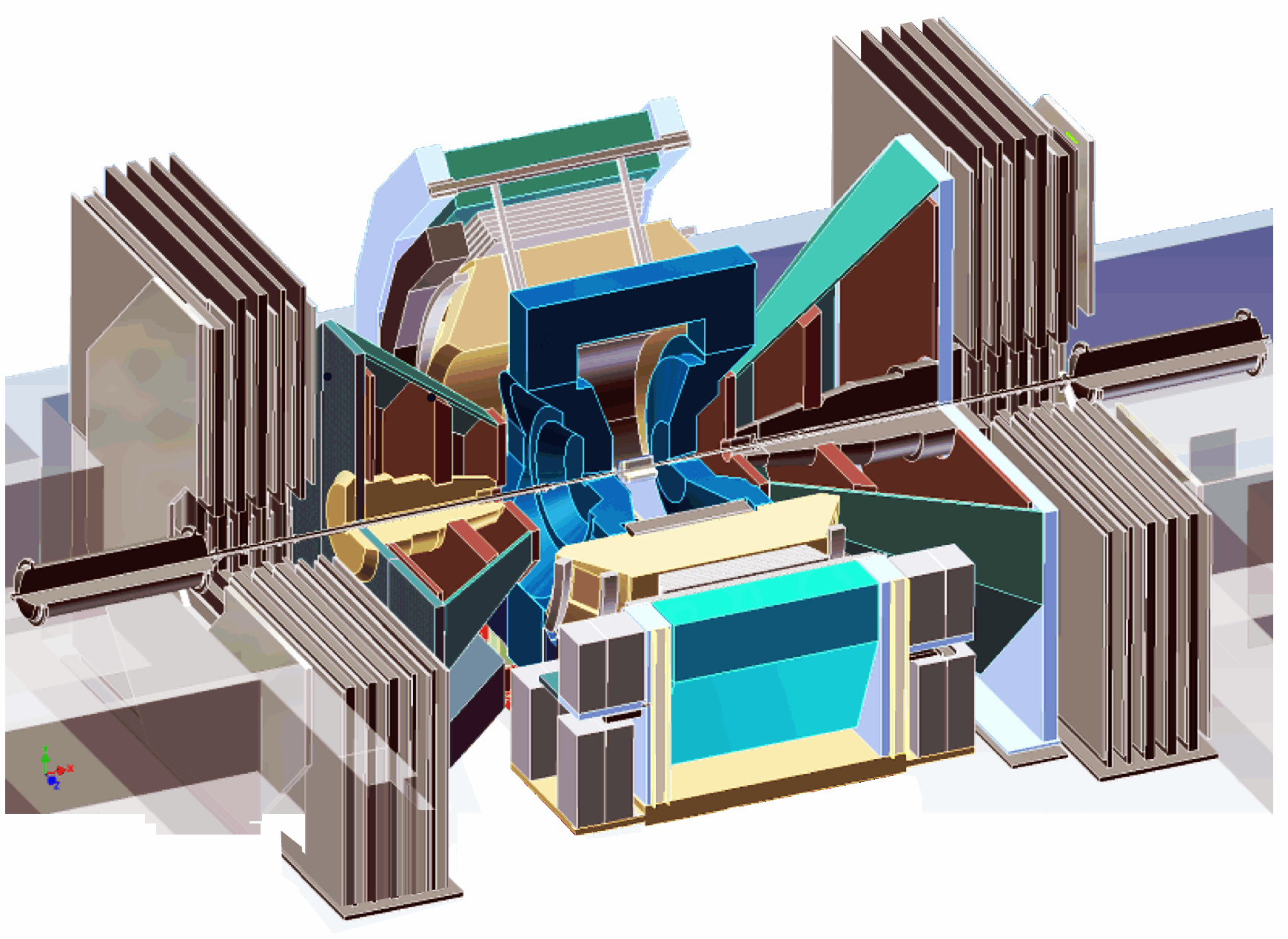 ATLAS
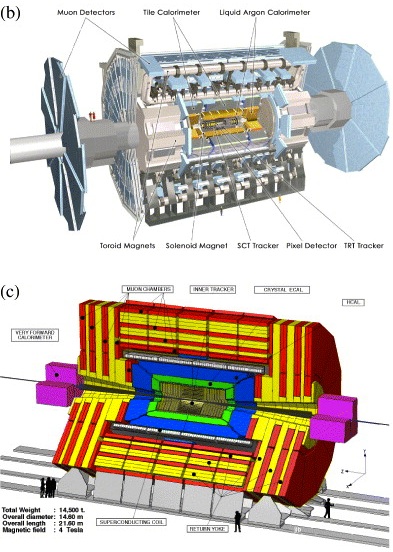 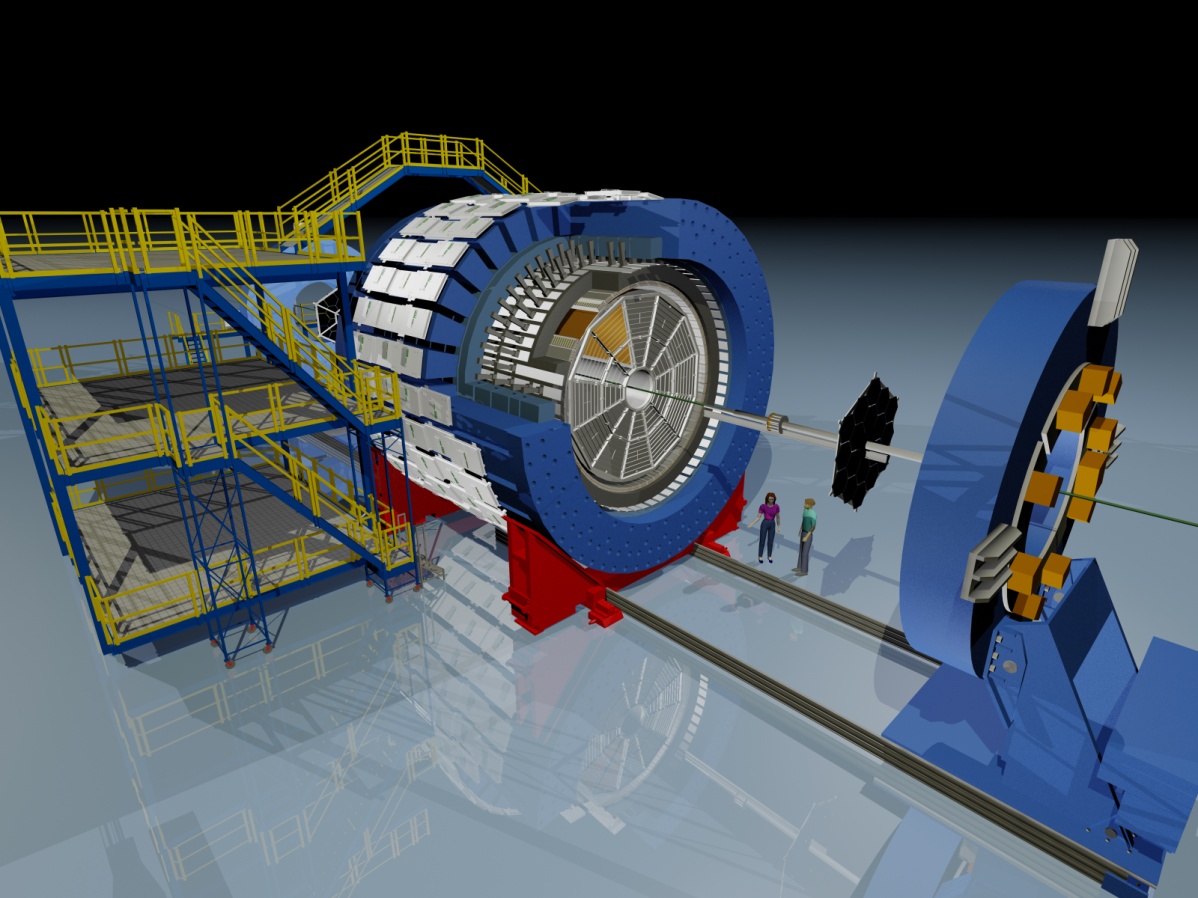 STAR
CMS
APS-DNP/JPS joint meeting, Waikoloa, Hawaii, 7-11/Oct/2014
ShinIchi Esumi, Univ. of Tsukuba
4
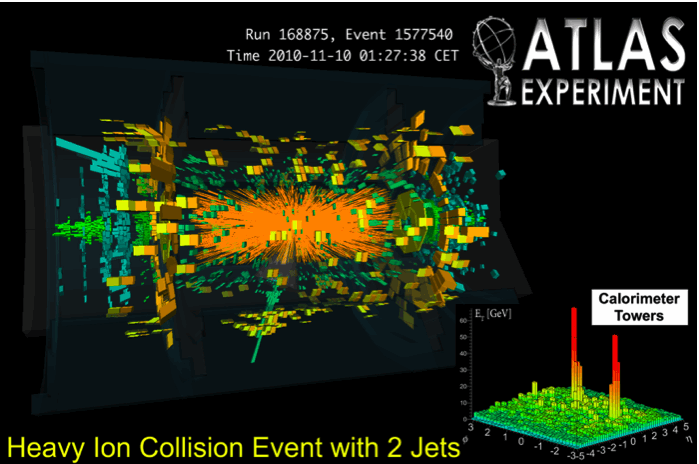 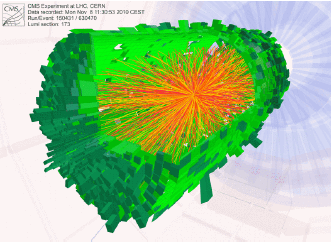 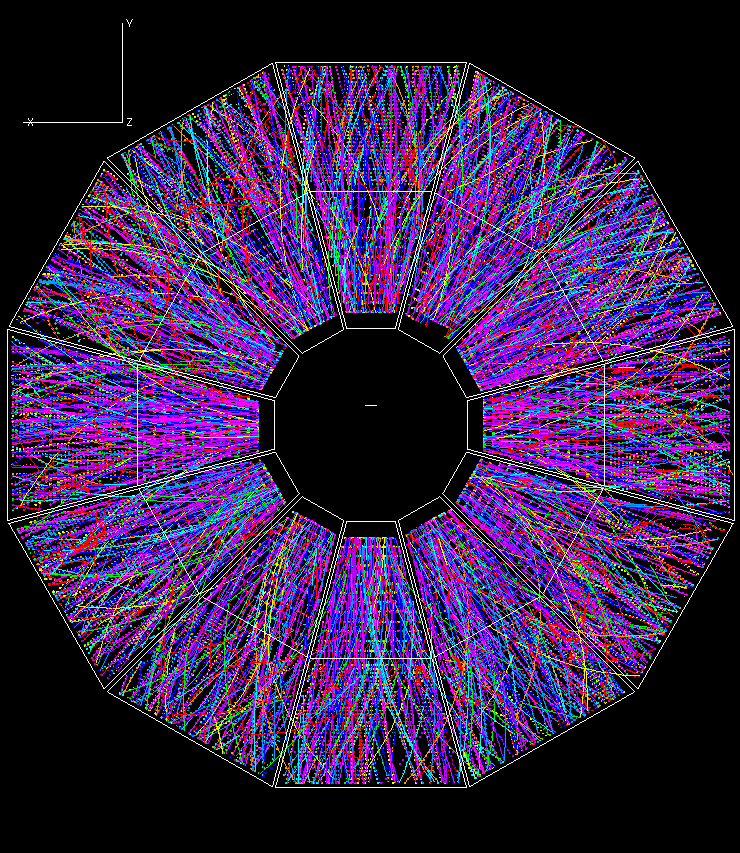 STAR
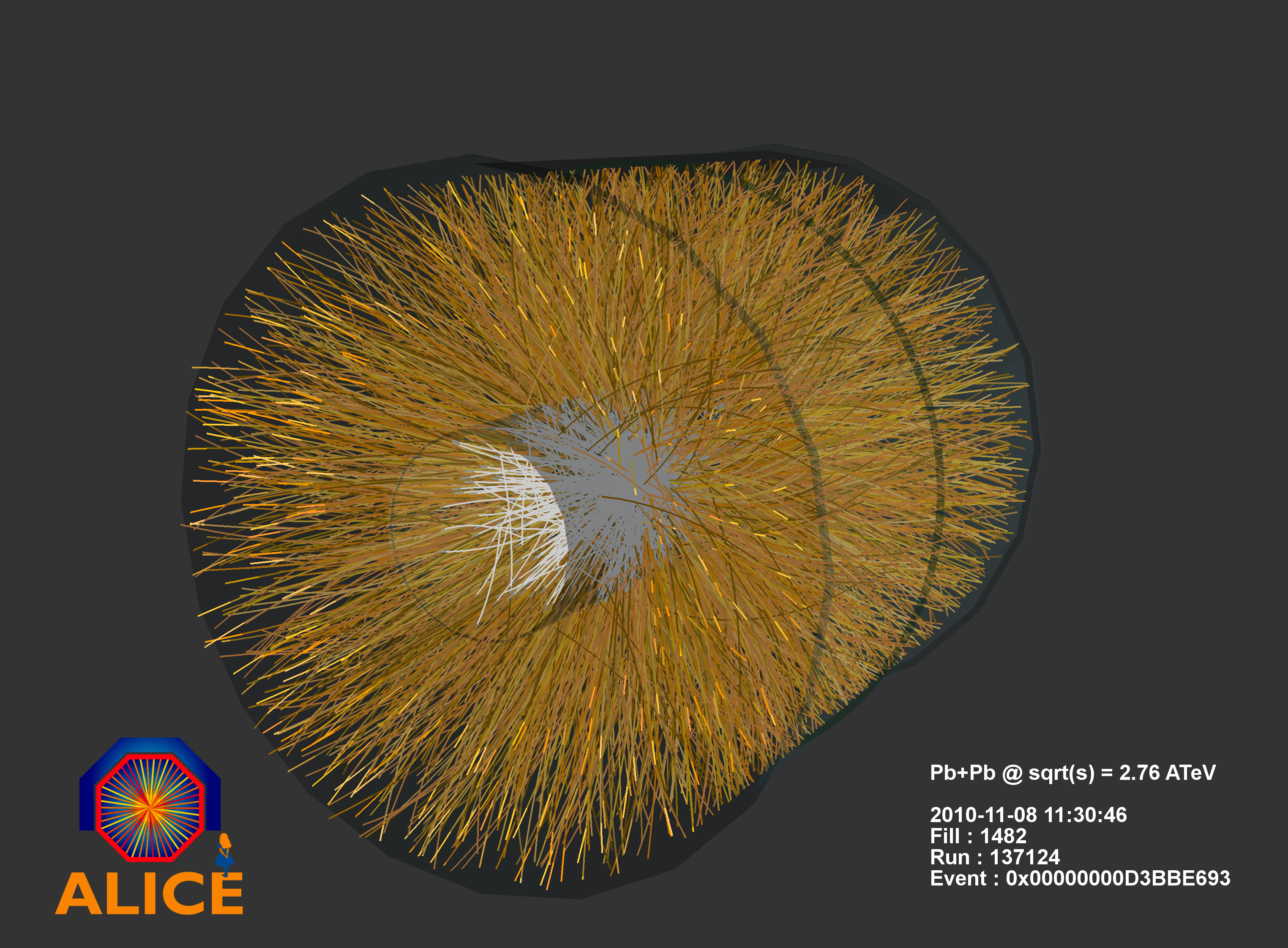 CMS
Experimental data
a few k to 10k particles per collision
PHENIX
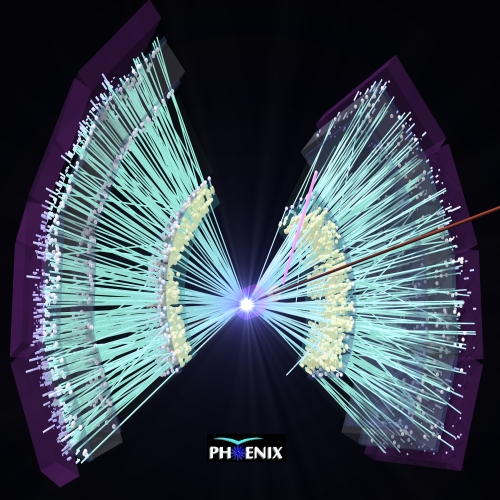 APS-DNP/JPS joint meeting, Waikoloa, Hawaii, 7-11/Oct/2014
ShinIchi Esumi, Univ. of Tsukuba
5
Enhanced thermal photon production at low pT
Virtual and real photon measurements via internal and external conversion methods with electron pair measurements
Real photon measurements with EMcal 
Initial temperature of 300~600MeV
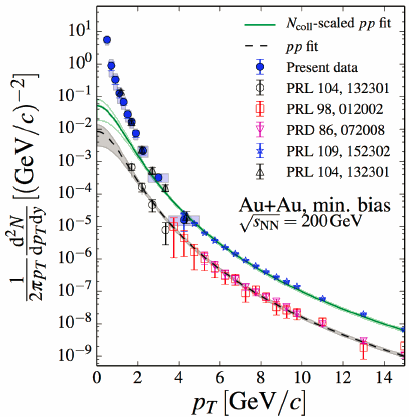 AuAu
arXiv:1405.3940
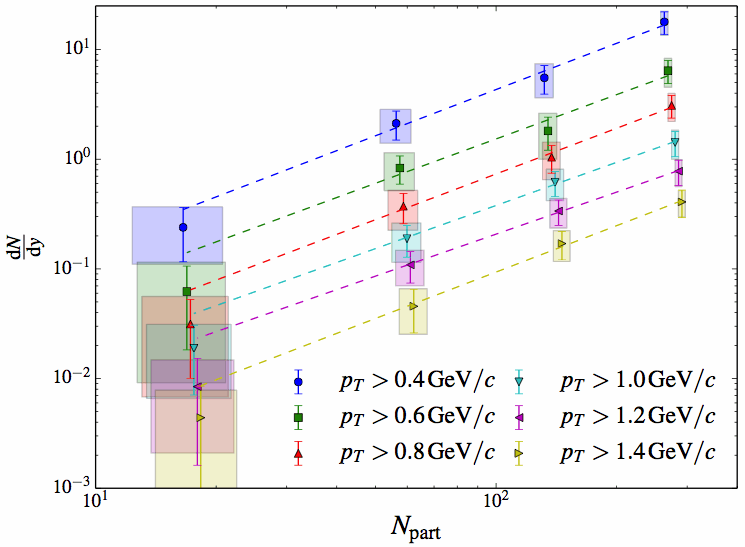 independent slope w.r.t. centrality
yield ~ Npart1.5
pp
dN / dy
Npart
APS-DNP/JPS joint meeting, Waikoloa, Hawaii, 7-11/Oct/2014
ShinIchi Esumi, Univ. of Tsukuba
6
v2
v3
Direct (thermal) photon v2 and v3
vn = < cos n(f particle - Fnplane) >
(n=2 : elliptic flow), (n=3 : triangular flow)
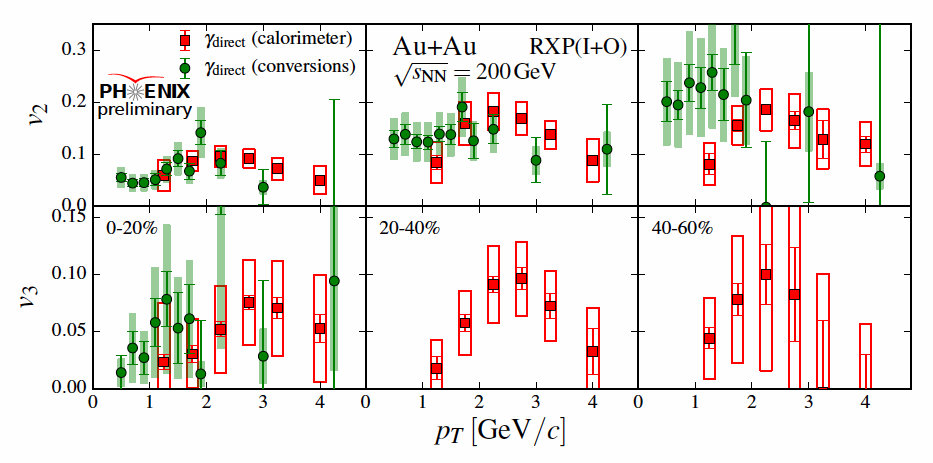 v2
v3
PHENIX, QM14
comparable to hadron for both v2 and v3 at 2~3GeV/c
significant contribution from photons from later stages (inconsistent with early photons from hotter period)
flatter pT dependence of v2 at low pT
APS-DNP/JPS joint meeting, Waikoloa, Hawaii, 7-11/Oct/2014
ShinIchi Esumi, Univ. of Tsukuba
7
History of temperature before/after the phase transition
Initial temperature : 
   Direct thermal photon measurement
Chemical Freeze-out temperature : 
   Particle species, ratios are fixed
   at the end of inelastic interactions
initial temperature
critical point
Thermal Freeze-out temperature : 
   Particle spectra are fixed
   at the end of elastic interactions
Critical Point : 
   1st order phase transition
   non-monotonic behavior
   expected fluctuation to diverge
APS-DNP/JPS joint meeting, Waikoloa, Hawaii, 7-11/Oct/2014
ShinIchi Esumi, Univ. of Tsukuba
8
High pT direct photon 
as penetrating probe
PRL 109 (2012) 152302
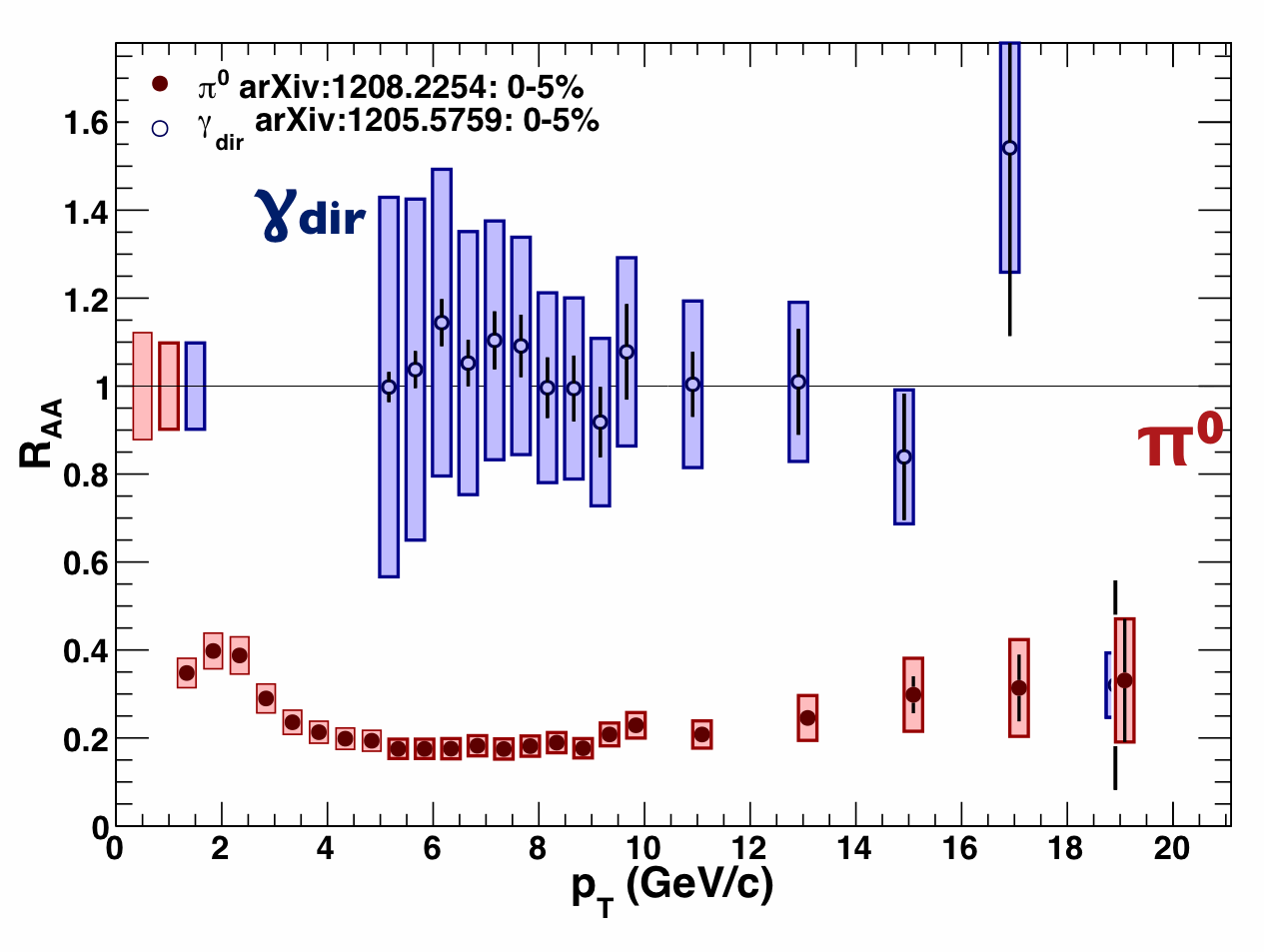 g
RAA
p0 
(surface)
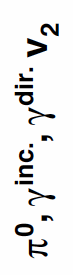 PRL 109 (2012) 122302
v2
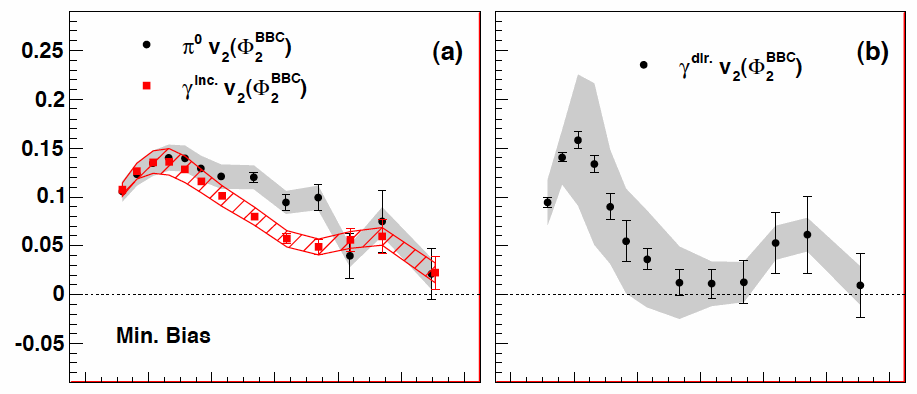 N (A+A)
Ncoll N(p+p)
RAA =
p0
gdir
relative yield with respect to a simple independent superposition of pp data
ginc
2.76TeV Pb+Pb
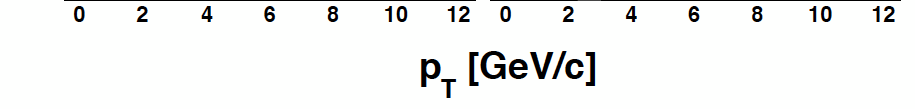 APS-DNP/JPS joint meeting, Waikoloa, Hawaii, 7-11/Oct/2014
ShinIchi Esumi, Univ. of Tsukuba
9
jet
Energy loss at high pT and re-distribution of the lost-energy at low pT at RHIC
g
prompt photon - hadron correlation 
NPTY = associate hadron yield per trigger g
IAA = NPTY(AA) / NPTY(pp)
h
h
Low pT enhancement
PRL 111 (2013) 032301
jet - hadron correlation 
SPT = associate hadron pT sum per jet
DAA = SPT(AA) - SPT(pp)
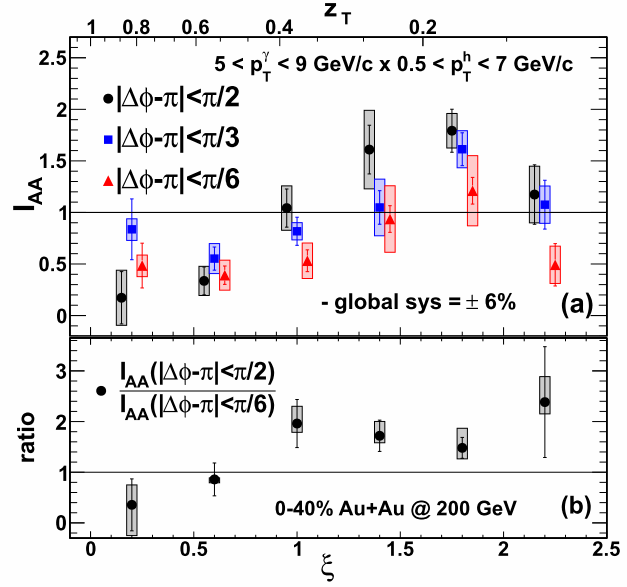 PRL 112 (2014) 122301
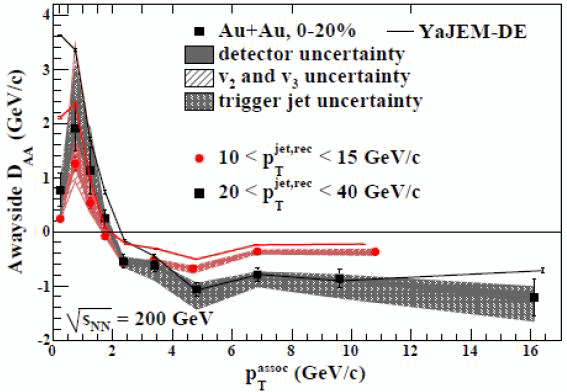 High pT
Low pT
High pT suppression
APS-DNP/JPS joint meeting, Waikoloa, Hawaii, 7-11/Oct/2014
ShinIchi Esumi, Univ. of Tsukuba
10
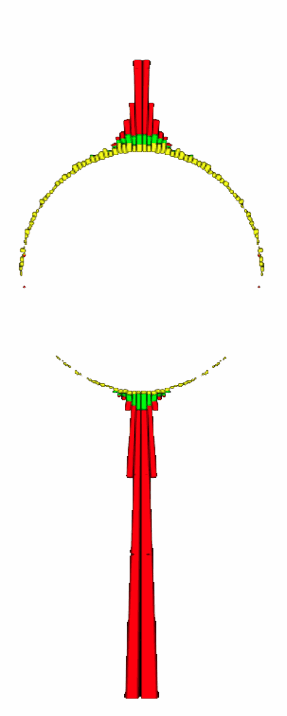 Modification of jet F.F. at LHC
re-distribution to lower pT and to larger angle
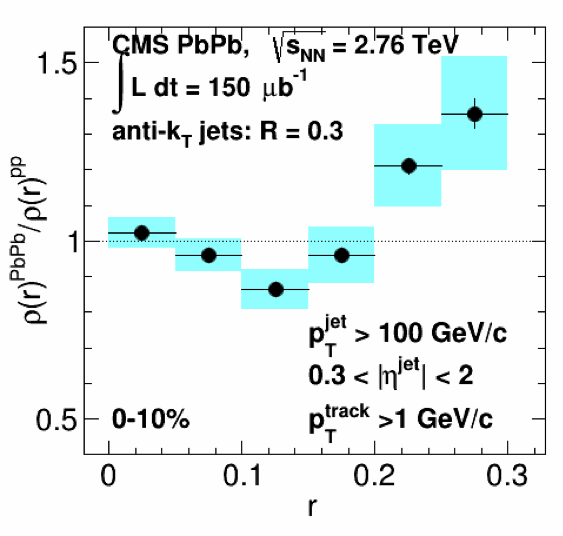 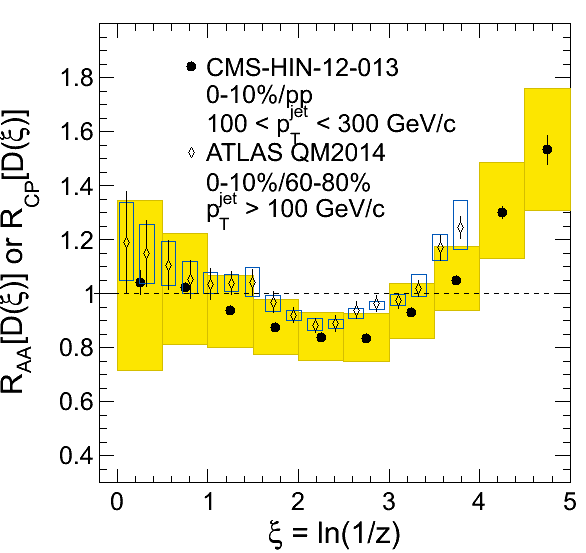 CMS QM2014
Phys. Rev. C 90 (2014) 02490
APS-DNP/JPS joint meeting, Waikoloa, Hawaii, 7-11/Oct/2014
ShinIchi Esumi, Univ. of Tsukuba
11
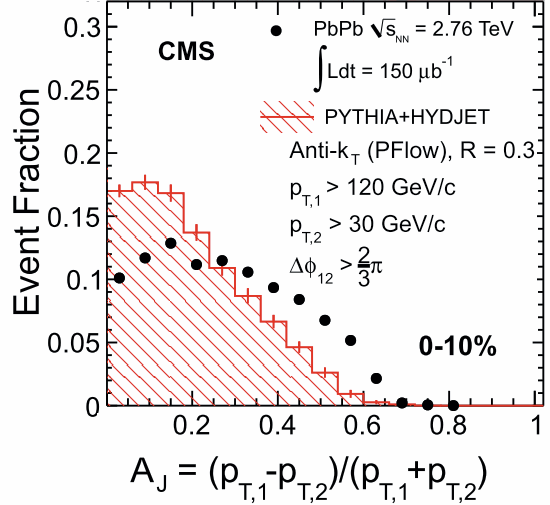 Jet quenching at RHIC vs LHC 
(AJ : di-jet energy asymmetry)
Jet1 
(pT,1)
R~0.2
R~0.4
in (f,h)
visible effect with smaller jet cone R~0.2 at RHIC
lower jet energy than LHC, smaller effect than LHC
mostly recovered jet energy within larger jet cone R~0.4
Somewhat contradicting with large angle emission of low pT particles (jet selection bias…)
PT,1 - PT,2
 
PT,1 + PT,2
AJ =
Jet2 
(pT,2)
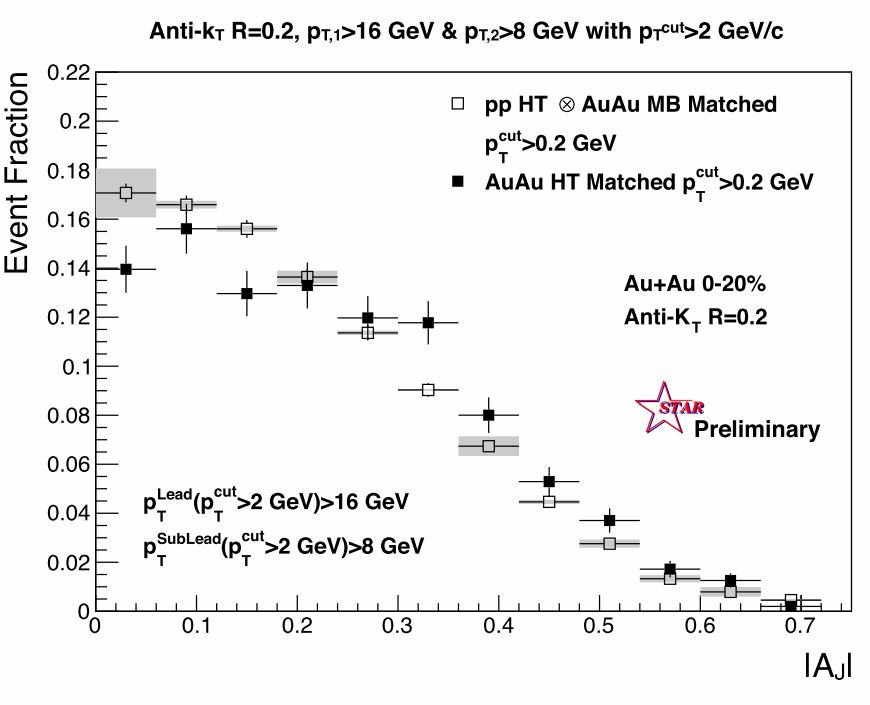 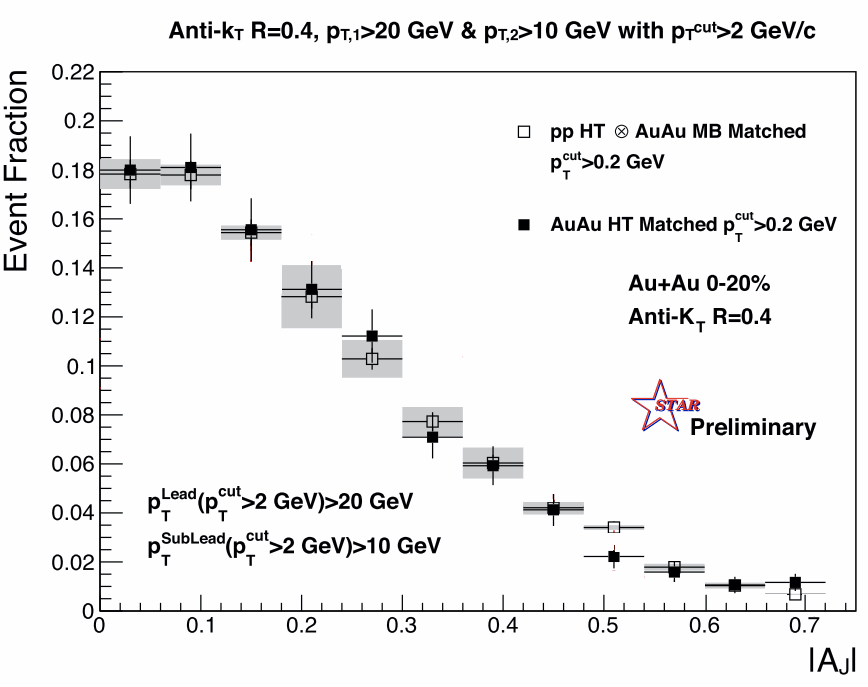 The difference is mostly gone.
STAR, QM14
APS-DNP/JPS joint meeting, Waikoloa, Hawaii, 7-11/Oct/2014
ShinIchi Esumi, Univ. of Tsukuba
12
jet-suppression by partonic energy loss
		and/or modification of fragmentation function
(These two can not be clearly separated experimentally!)
Closer and closer to 
the initial parton energy
Gamma
Jet (large R)
Jet reconstruction is to recover the lost energy to get the original parton depending on parameters.

Jet as a control tool to define path length

quark/gluon contribution should also be considered
Jet (+hadron)
Jet (small R)
0 (hadron)
more and more surface bias
given by energy loss
QGP
center
surface
APS-DNP/JPS joint meeting, Waikoloa, Hawaii, 7-11/Oct/2014
ShinIchi Esumi, Univ. of Tsukuba
13
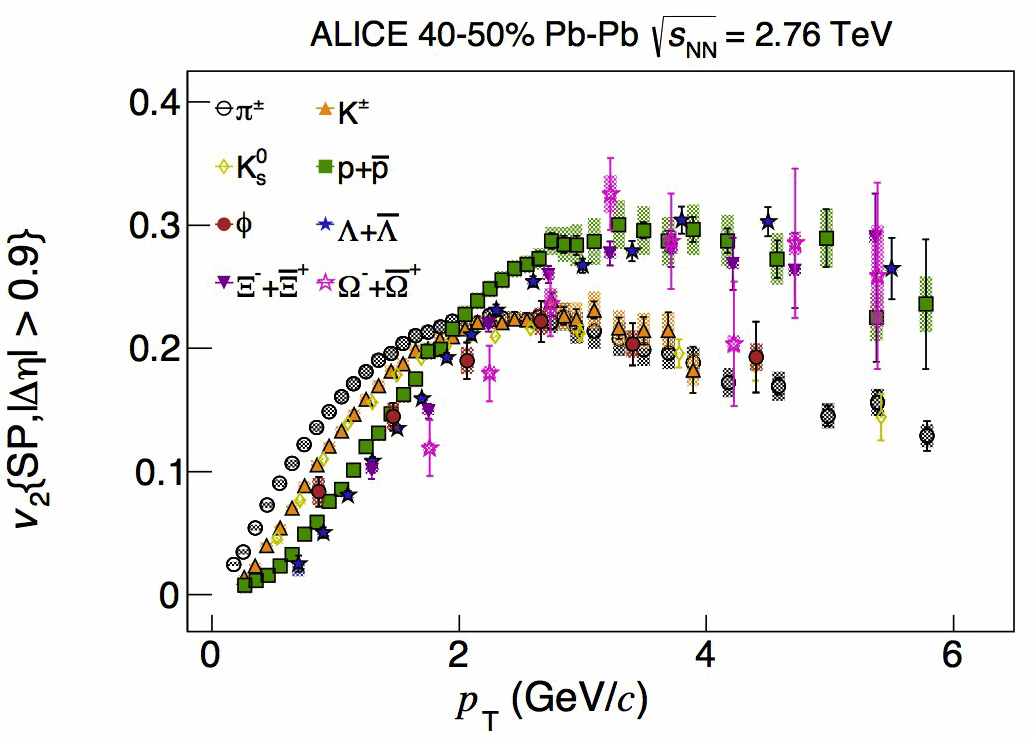 Elliptic flow with PIDat RHIC and LHC
arXiv:1405.4632
baryon
High statistics measurements allow a precise comparison of v2(p) and v2(f).
Some small deviation from hydro-like mass dependence of v2 at low pT
f puzzle between peripheral and central at LHC
meson
2.76TeV Pb+Pb
pT (GeV/c)
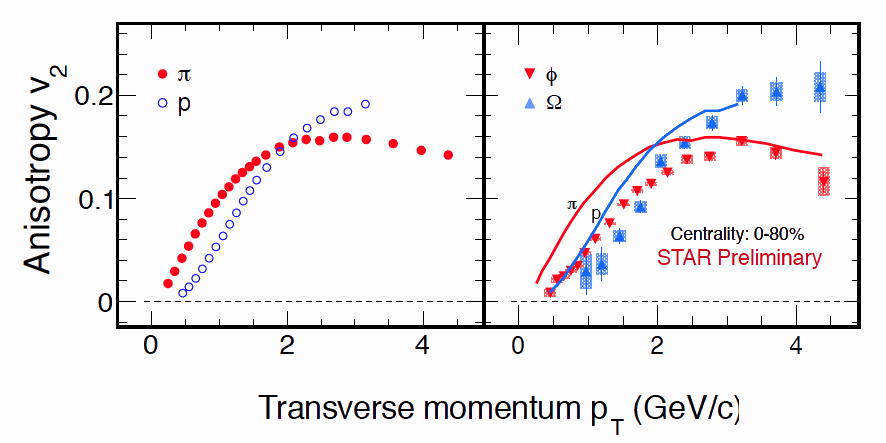 200GeV Au+Au
qq
qqq
ss
sss
baryon
meson
Number of quark scaling as a signal of partonic phase
STAR, QM14
APS-DNP/JPS joint meeting, Waikoloa, Hawaii, 7-11/Oct/2014
ShinIchi Esumi, Univ. of Tsukuba
14
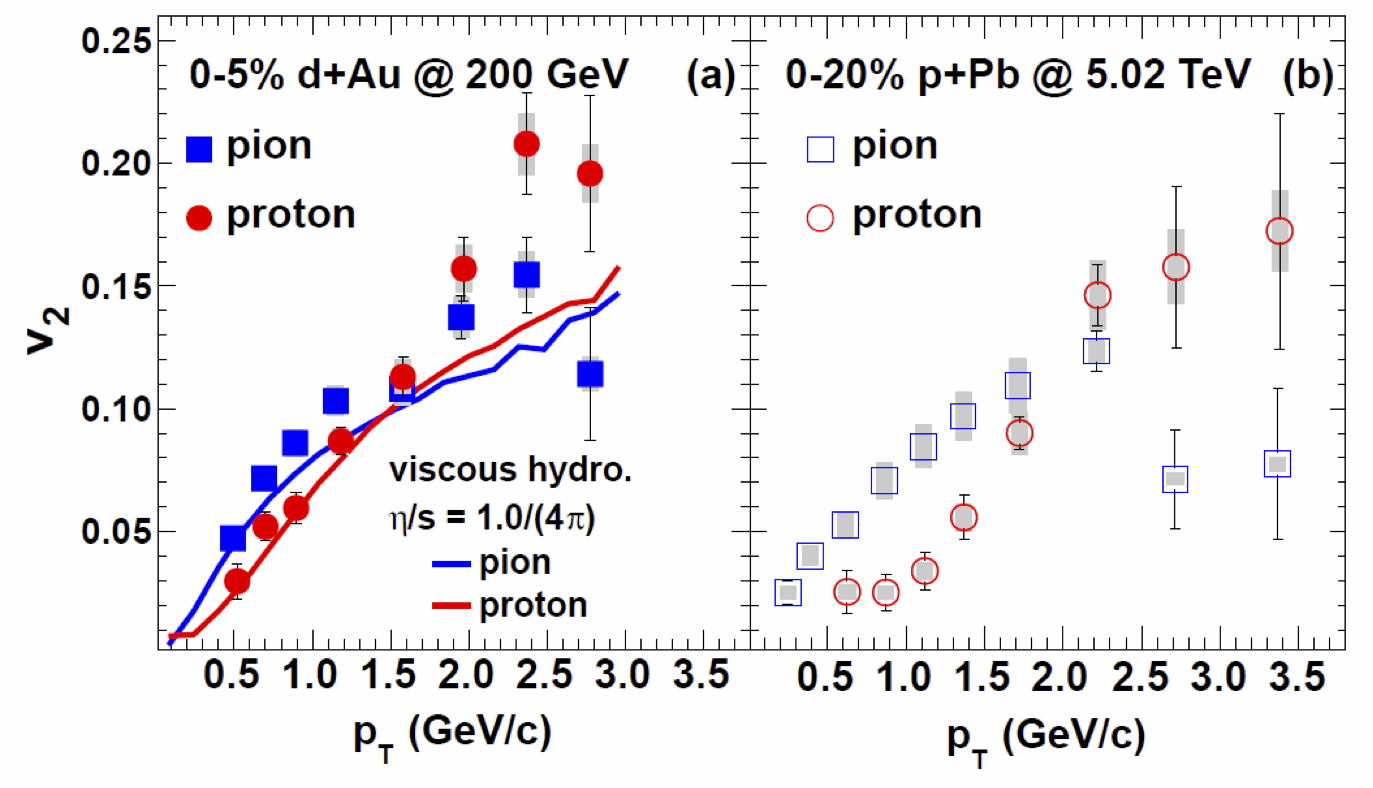 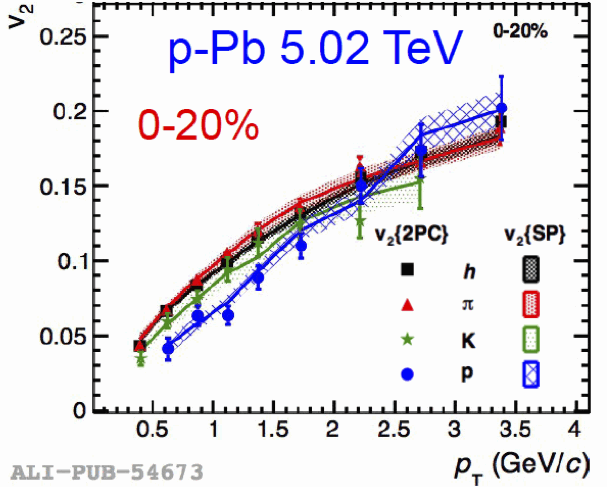 Elliptic flow in a small system?
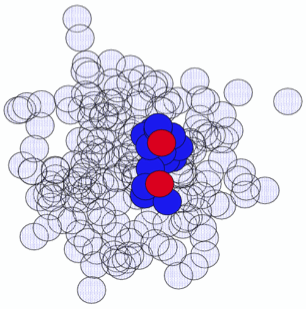 d+Au inGlauber model
peripheral subtraction
peripheral subt.
arXiv:1404.7461     pT (GeV/c)
PLB 726 (2013) 164-177
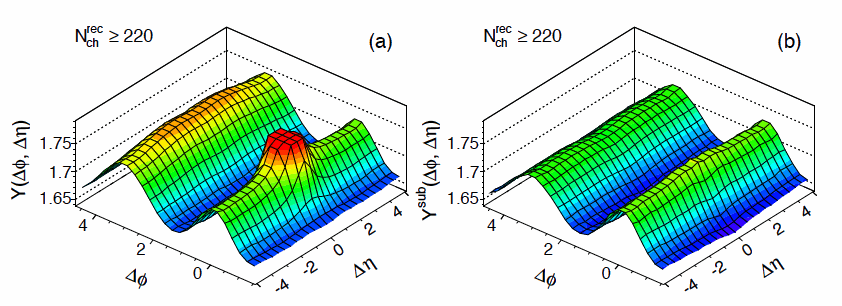 5.02TeV p+Pb :  ATLAS
before and after jet-subtraction
arXiv: 1409.1792
APS-DNP/JPS joint meeting, Waikoloa, Hawaii, 7-11/Oct/2014
ShinIchi Esumi, Univ. of Tsukuba
15
AMPT simulation p+Pb 5TeV (string-melting on/off)
for ALICE backward-central Df correlation (|Dh|=3~6)
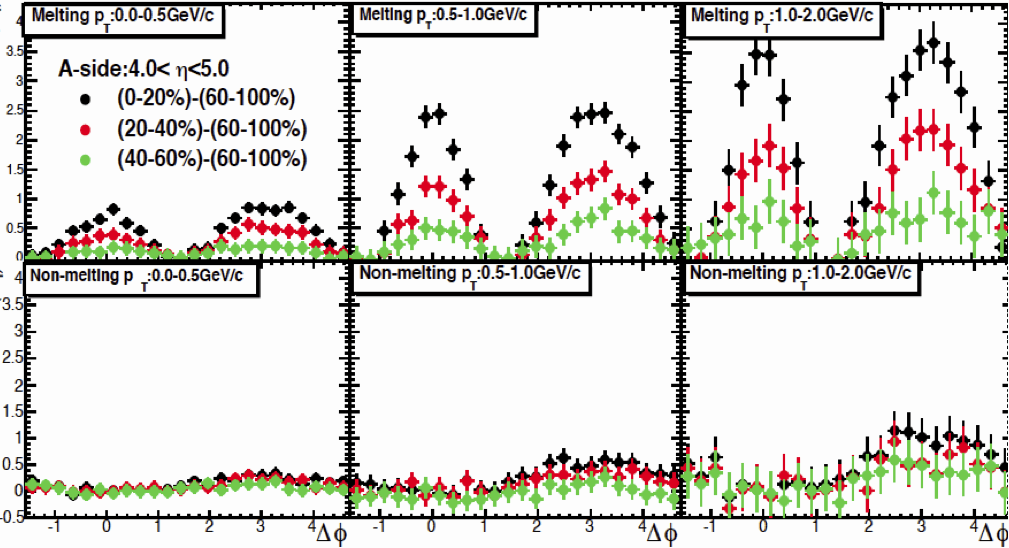 string-melting on
effectively partonic cascade : on/off
Associate yield / trigger
string-melting off : hijing + hadronic cascade
TPC : |h|<1
V0A: 3<h<5  (Pb-going side)
V0C : -4<h<-2 (p-going side)
JPS 2014/Mar, 
Kazuki Oshima, 
Univ. of Tsukuba
pT/h cuts are chosen for ALICE TPC-V0A acceptance.
APS-DNP/JPS joint meeting, Waikoloa, Hawaii, 7-11/Oct/2014
ShinIchi Esumi, Univ. of Tsukuba
16
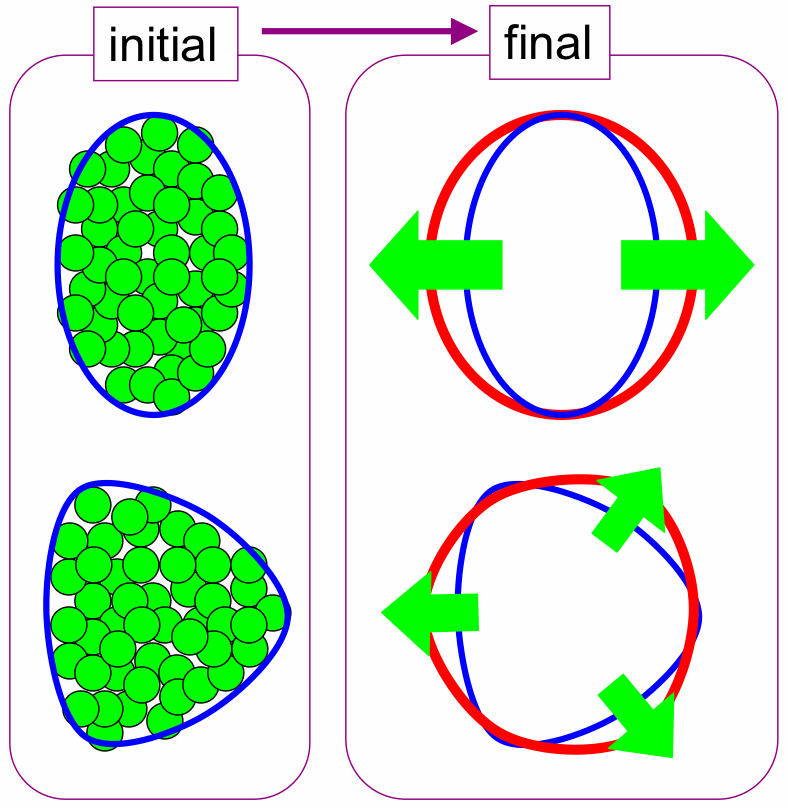 Triangular expansion and shape
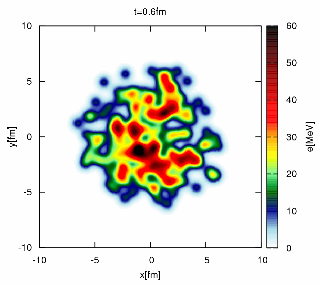 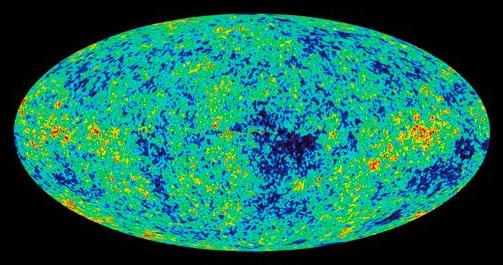 Elliptic and Triangular shape : RHBTF2, RHBTF3
Elliptic and Triangular expansion : v2, v3
vn
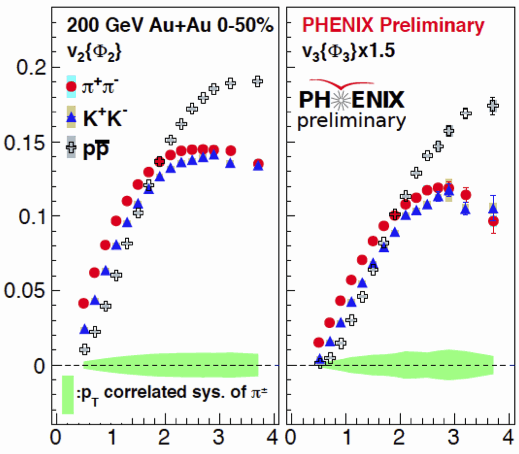 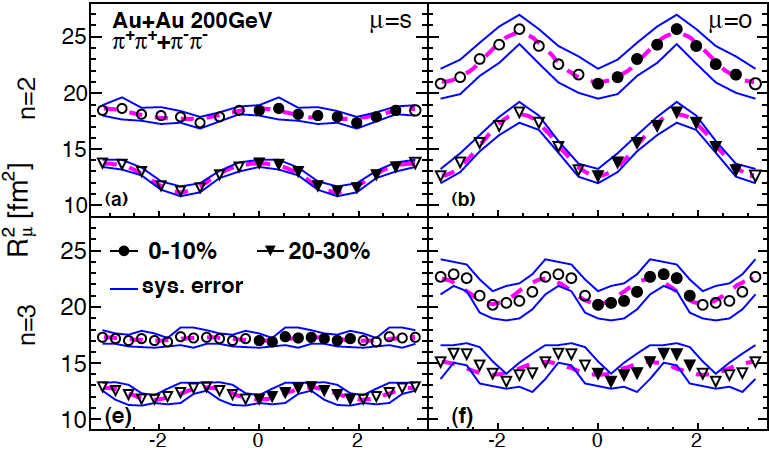 n=2
n=3
n=2
n=3
PHENIX, QM12
PRL112 (2014) 222301
pT [GeV/c]
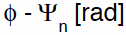 APS-DNP/JPS joint meeting, Waikoloa, Hawaii, 7-11/Oct/2014
ShinIchi Esumi, Univ. of Tsukuba
17
Cross harmonics correlation with Q2 selection
v2(Low pT)  vs  v2(high pT)
v2  vs  v3
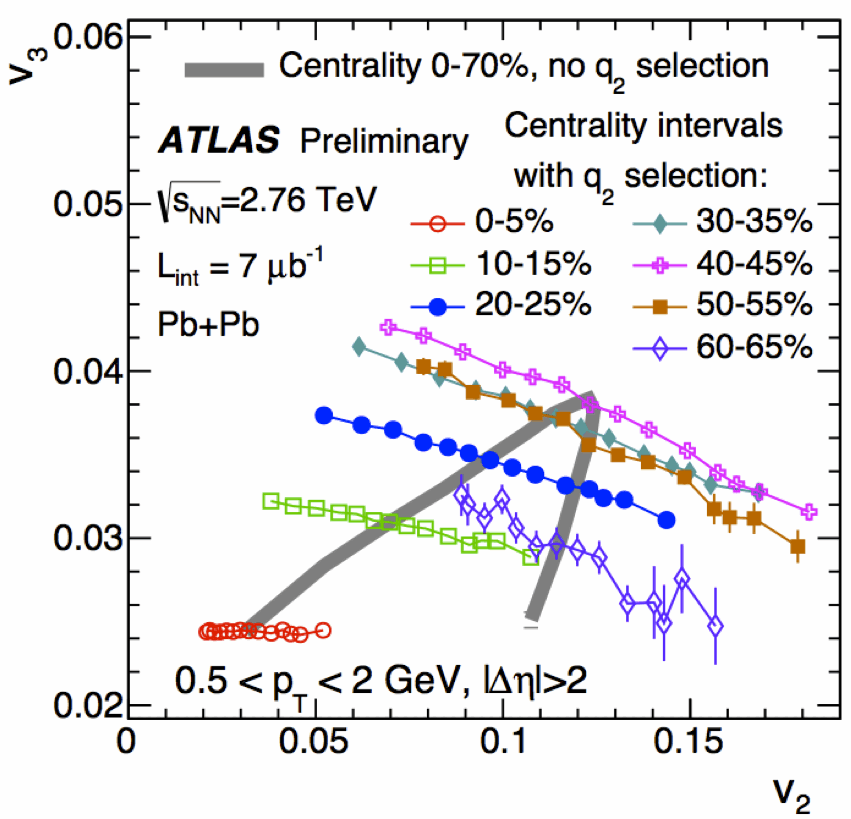 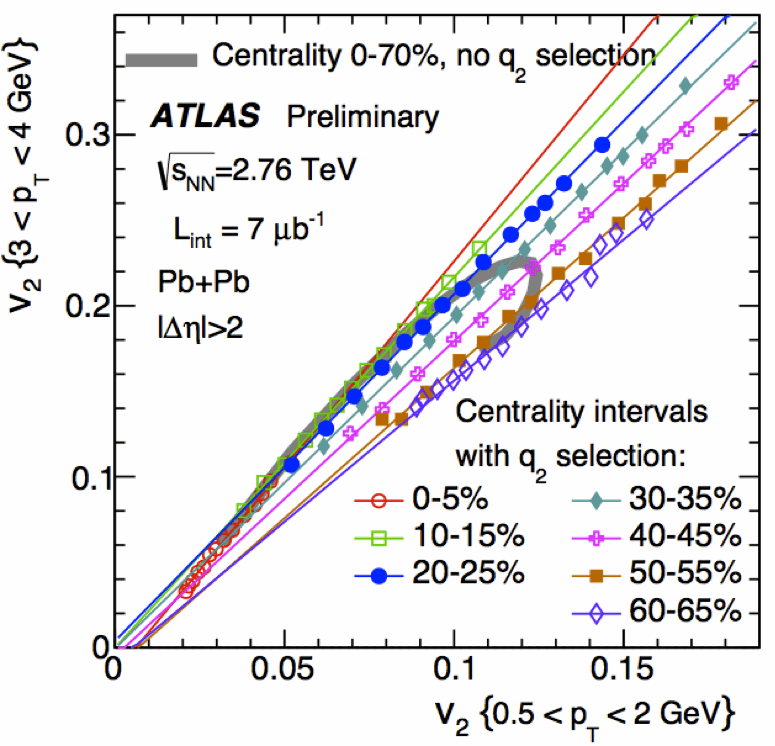 ATLAS, QM14
APS-DNP/JPS joint meeting, Waikoloa, Hawaii, 7-11/Oct/2014
ShinIchi Esumi, Univ. of Tsukuba
18
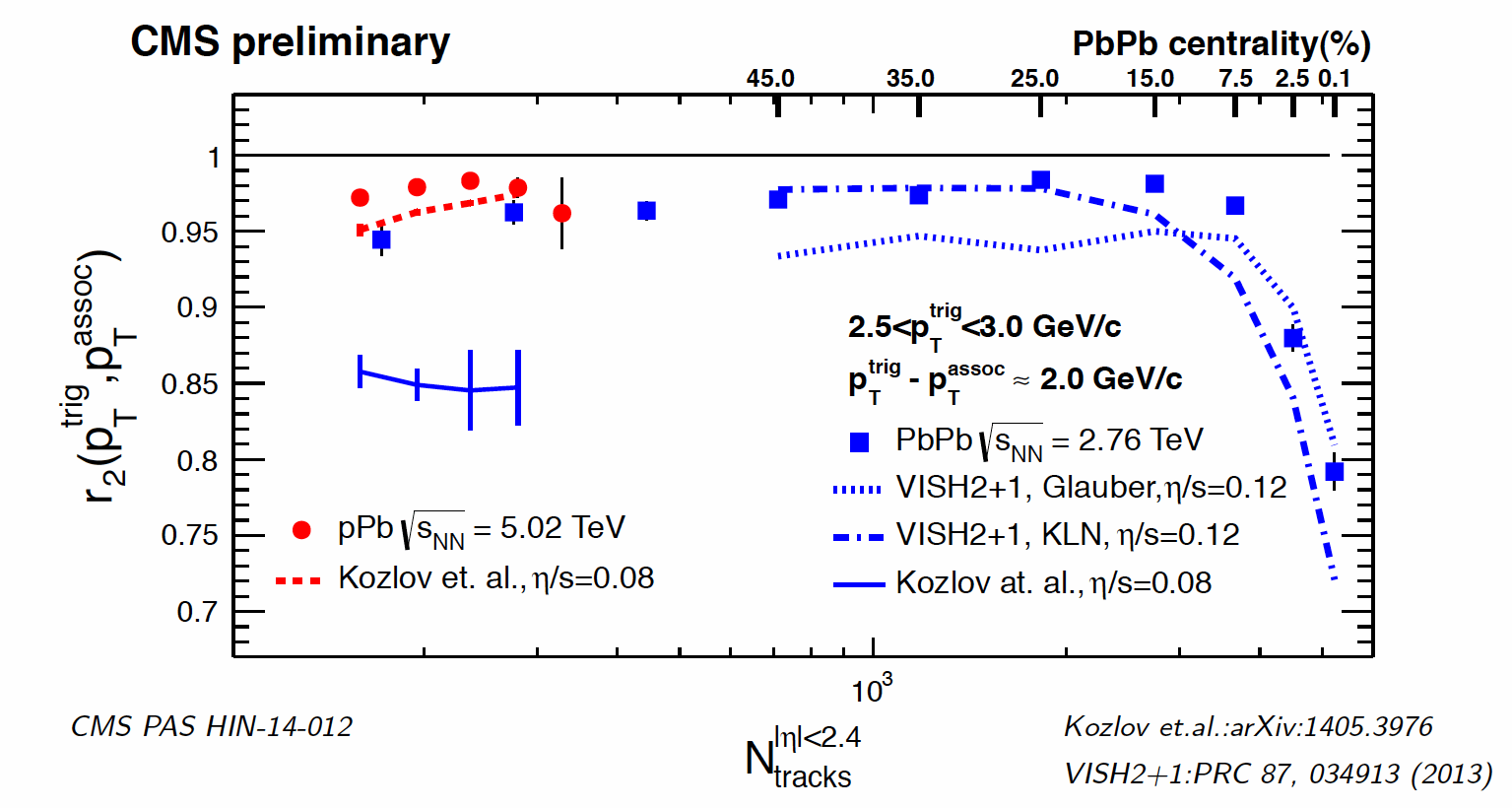 pT dependent
flow fluctuation
measure of factorization
amazing similarity in hydro-models especially in central and at mid-pT
despite of hydro-failure to explain vn in central…
CMS, QM14
ALICE, QM14
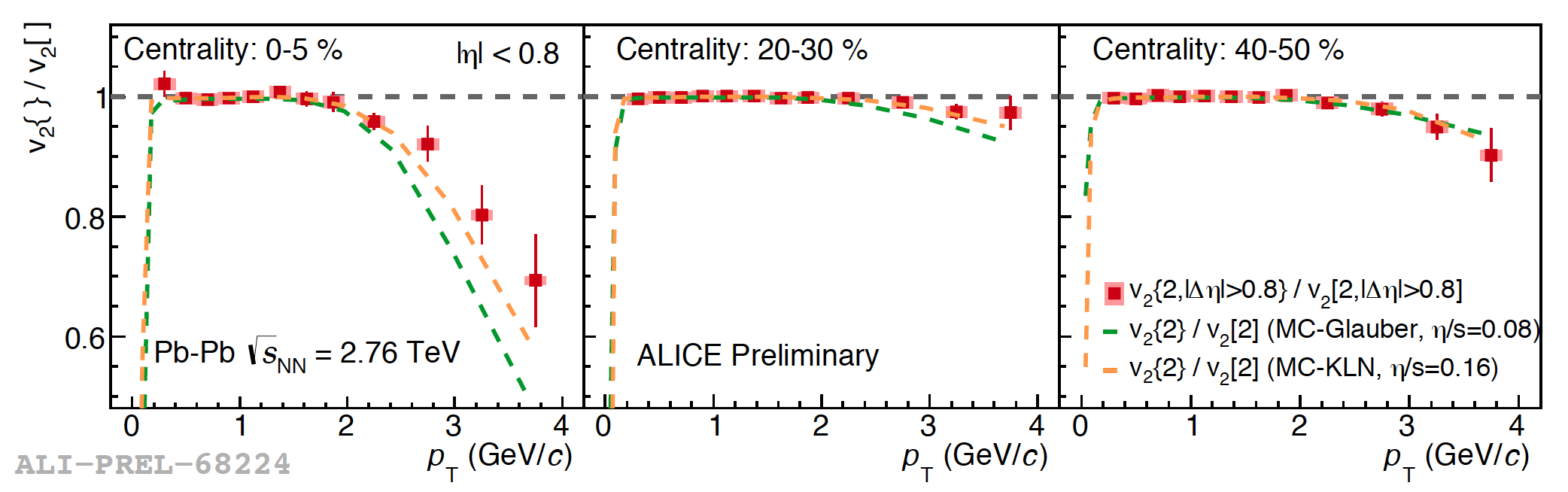 APS-DNP/JPS joint meeting, Waikoloa, Hawaii, 7-11/Oct/2014
ShinIchi Esumi, Univ. of Tsukuba
19
efinal via HBT interferometry
Event shape selection by Q2 (~v2)
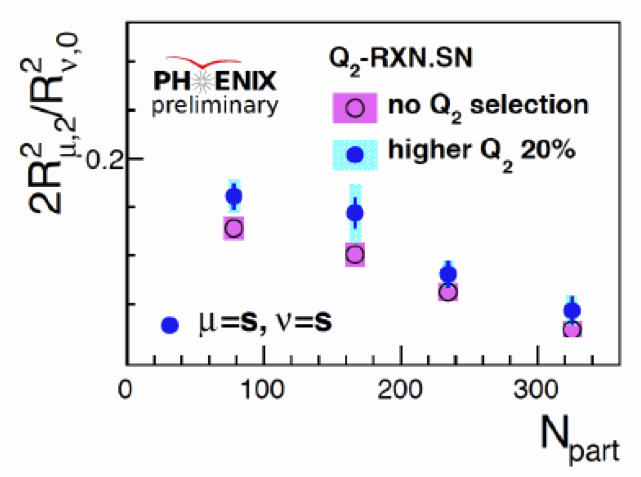 relation of e2initial – v2 – e2final
for a given centrality
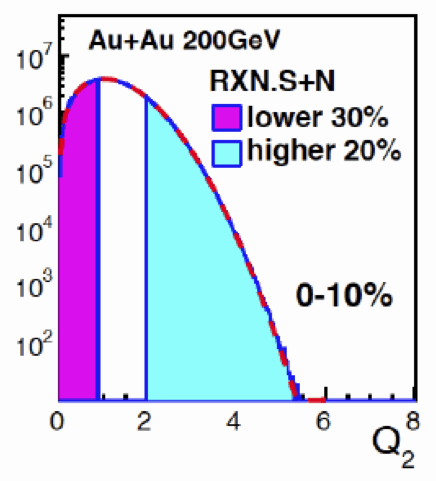 e2final
PHENIX, QM14
2-particle correlation
flow BG subtracted jet correlation
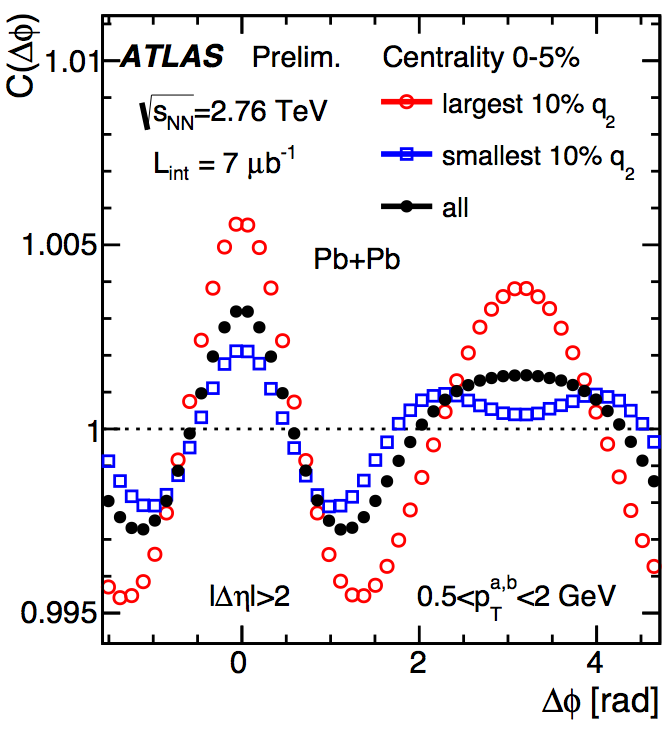 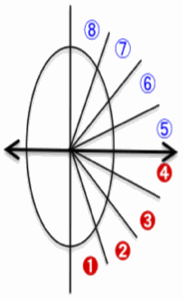 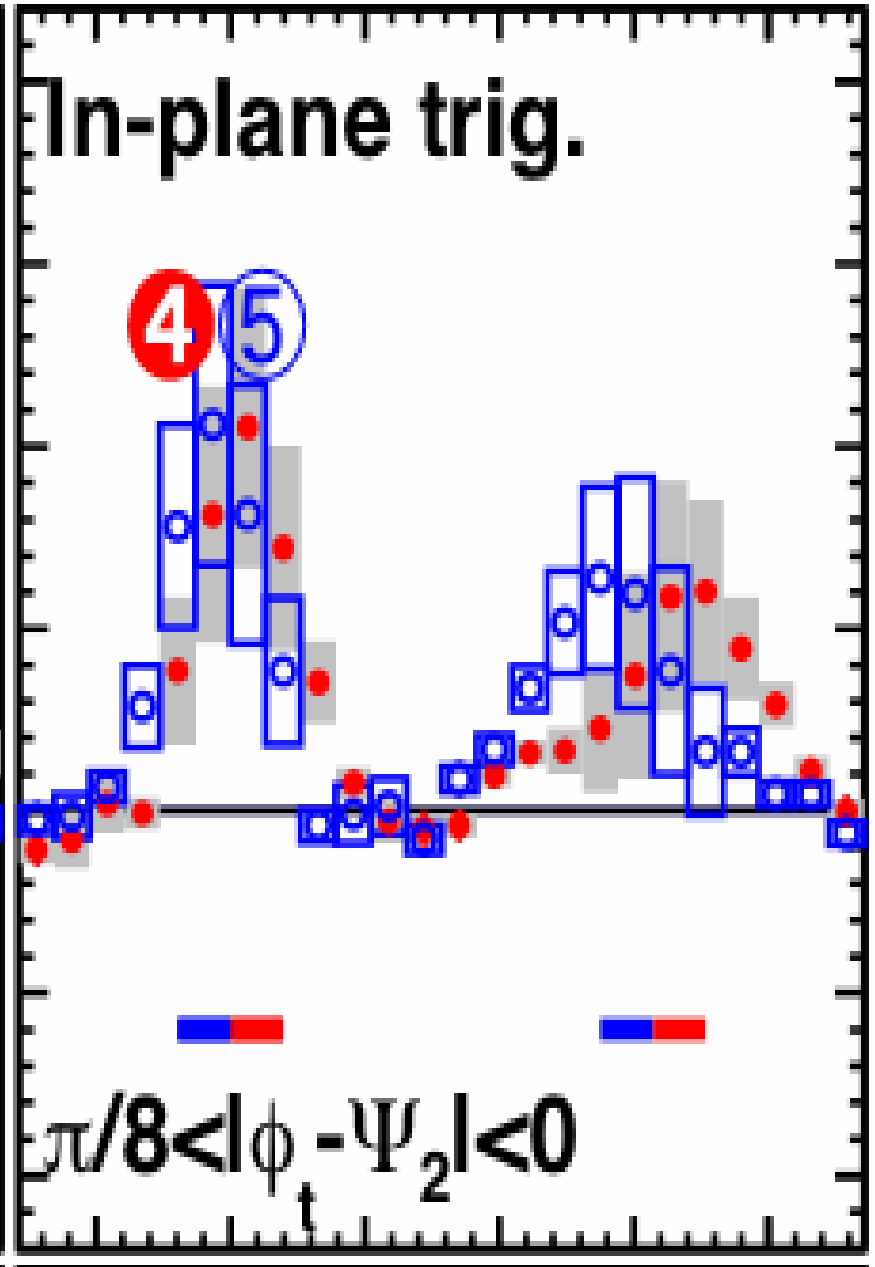 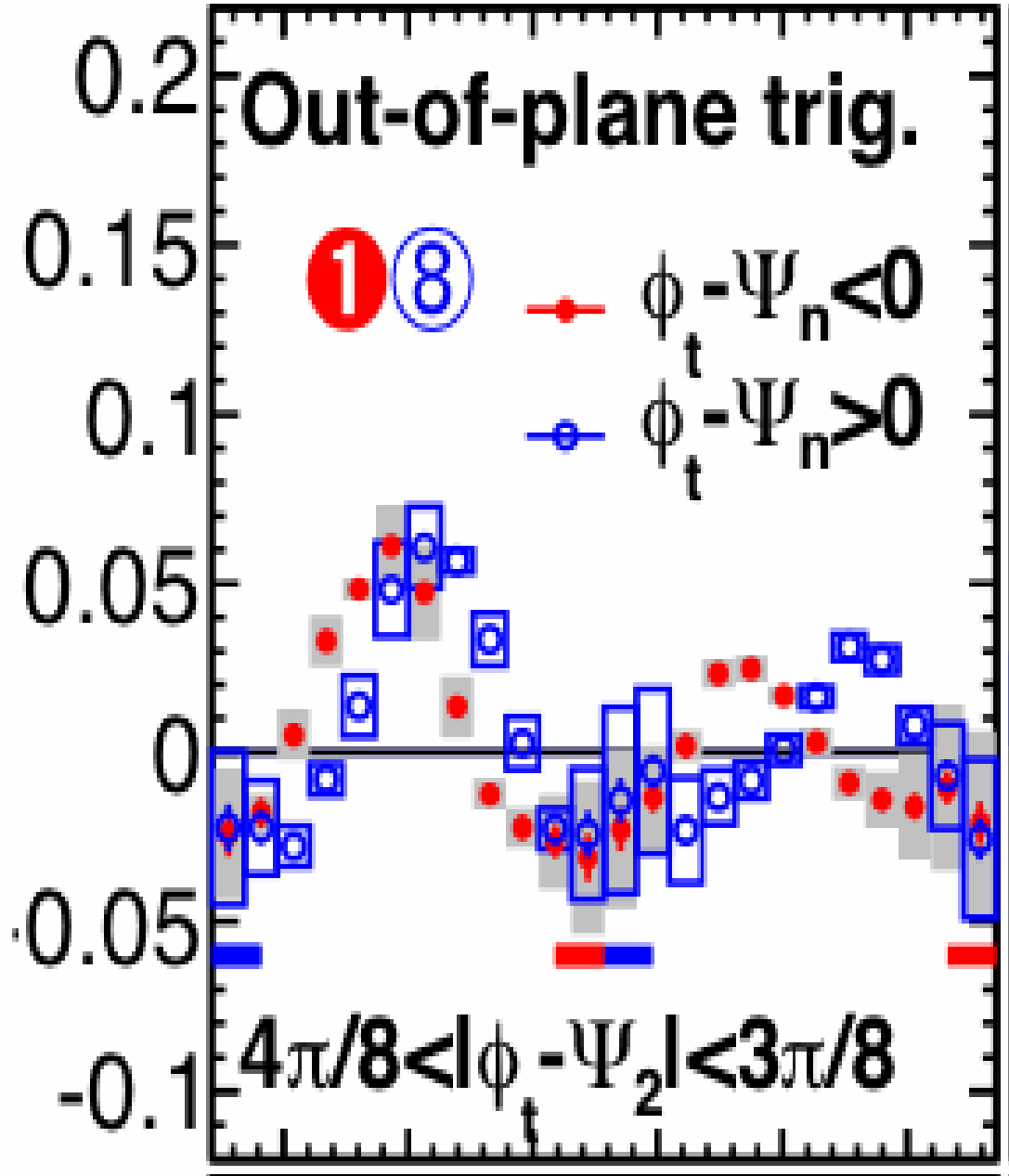 PHENIX
preliminary
1/Ntrig    dNPair/dDf
-1    0    1    2    3    4
-1    0    1    2    3    4
ATLAS, QM14
Df = fAsso. – fTrig.
PHENIX, QM12
APS-DNP/JPS joint meeting, Waikoloa, Hawaii, 7-11/Oct/2014
ShinIchi Esumi, Univ. of Tsukuba
20
More differential studies of hard-soft interplay, jet-medium interaction, jet-flow correlation
hJet dep. analysis
F2 dep. analysis
F3 dep. analysis
methods
Multi-particle correlation
Jet-hadron / g-hadron correlation
Jet fragmentation function
Di-jet distribution
Yet another axis as a control parameter to define path length, geometry and expansion. Please join me, if you agree…
APS-DNP/JPS joint meeting, Waikoloa, Hawaii, 7-11/Oct/2014
ShinIchi Esumi, Univ. of Tsukuba
21
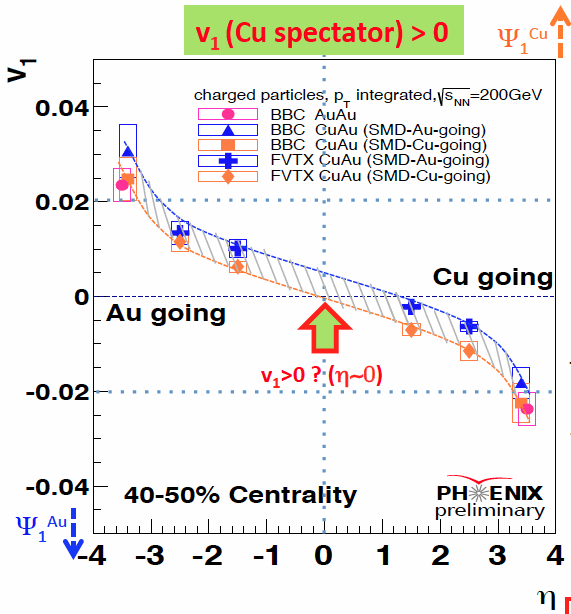 Various flow studies at RHIC
beam
z
Cu spectators
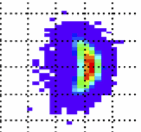 F1Cu

(x)
y
Cu+Au 
collisions
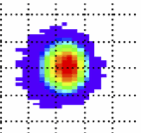 ( v1 ~ <pX> )
reaction plane
x     (x-z plane)
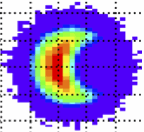 F1Au

(-x)
participants
200GeV Cu+Au
Au spectators
h
PHENIX, QM14
3He+Au collision data
on tape in RHIC-RUN14
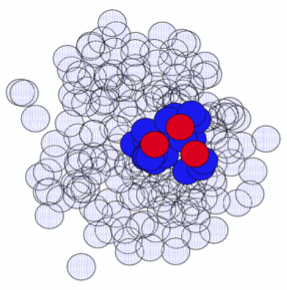 arXiv: 1312.4565
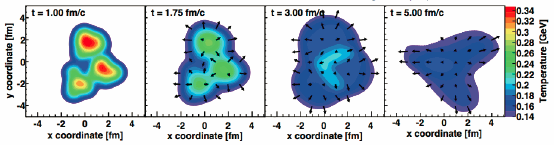 hydro-
calculation
APS-DNP/JPS joint meeting, Waikoloa, Hawaii, 7-11/Oct/2014
ShinIchi Esumi, Univ. of Tsukuba
22
PRL112 (2014) 162301
PRL 112 (2014) 082302
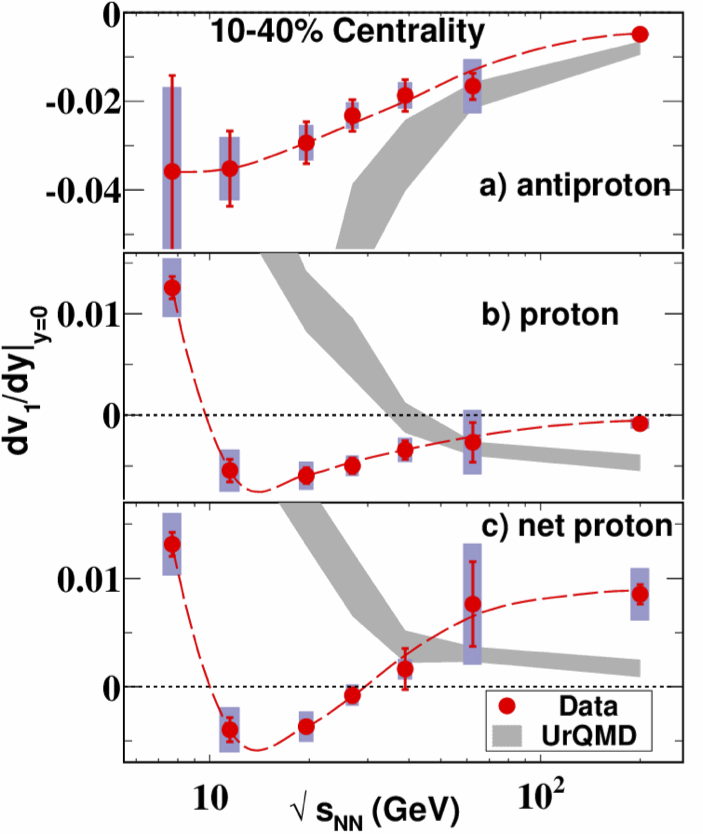 Beam energy 
dependence 
of 
v1, v2, HBT and charge asymmetry
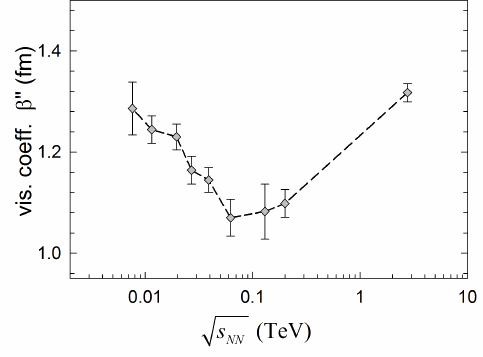 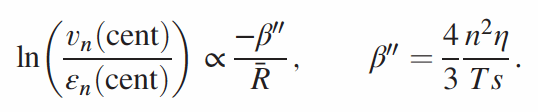 ~vexpansion
PHENIX, QM14
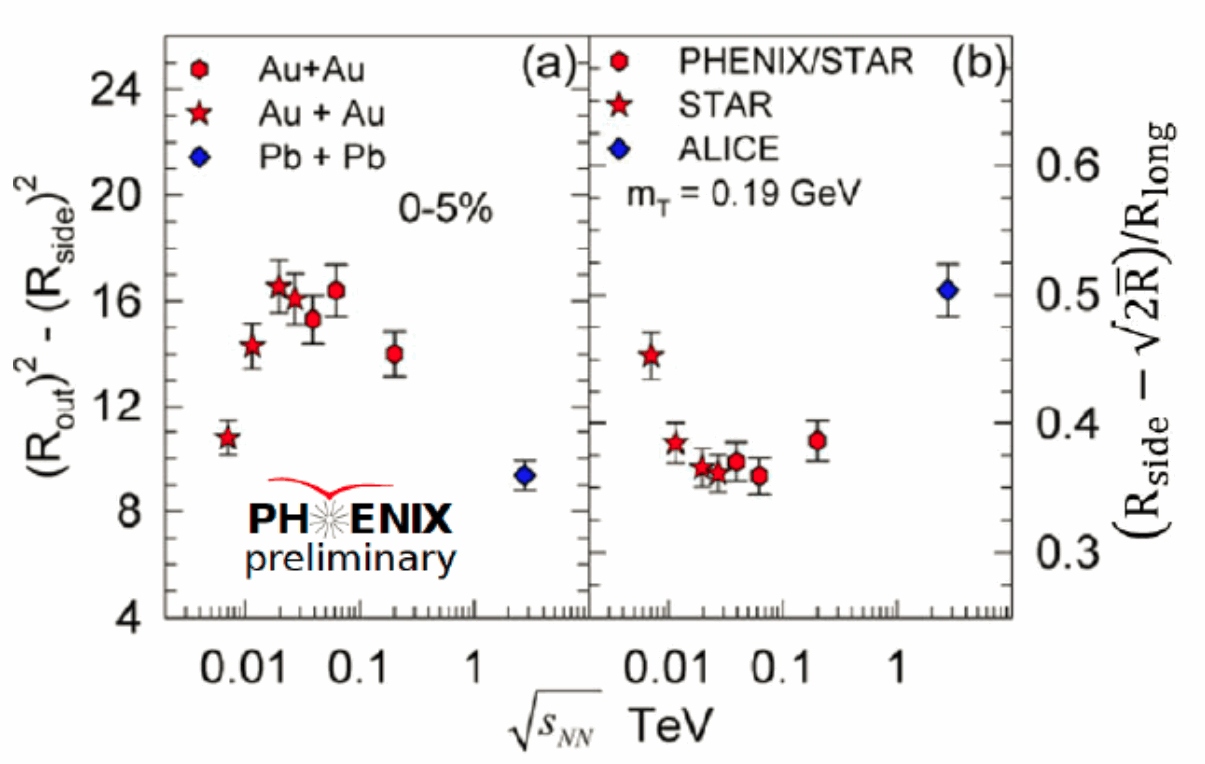 arXiv:1404.1433
~Dt
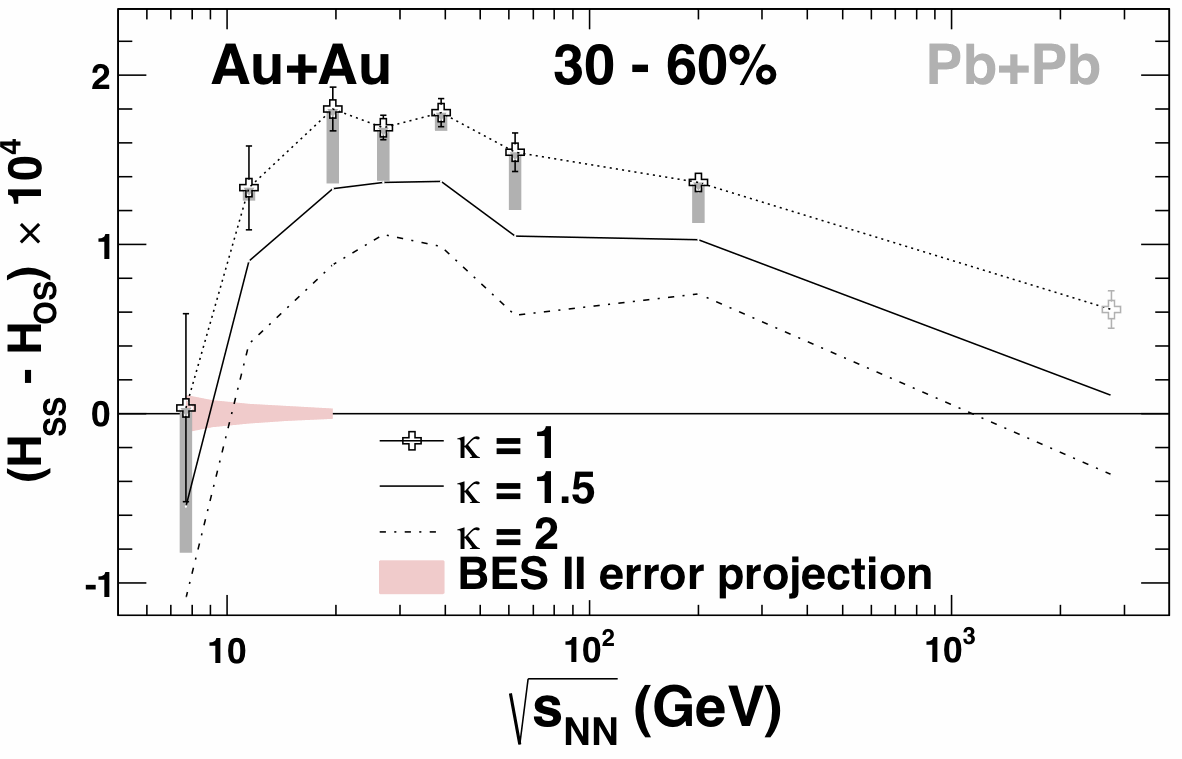 10~100 GeV
APS-DNP/JPS joint meeting, Waikoloa, Hawaii, 7-11/Oct/2014
ShinIchi Esumi, Univ. of Tsukuba
23
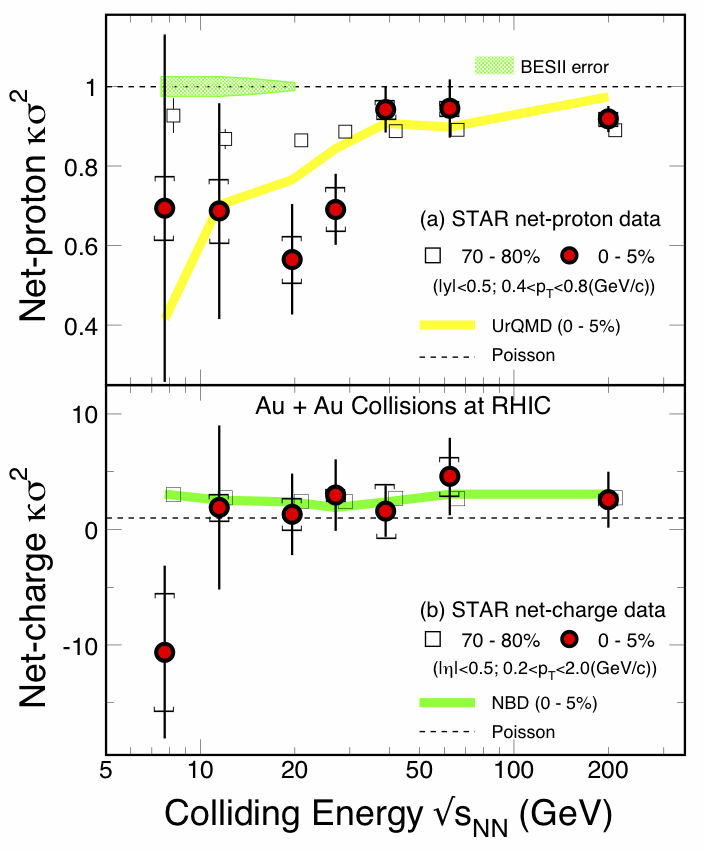 Fluctuation of conserved quantities such as
net-baryon, net-charge distribution
PRL 112 (2014) 032302
10~100 GeV
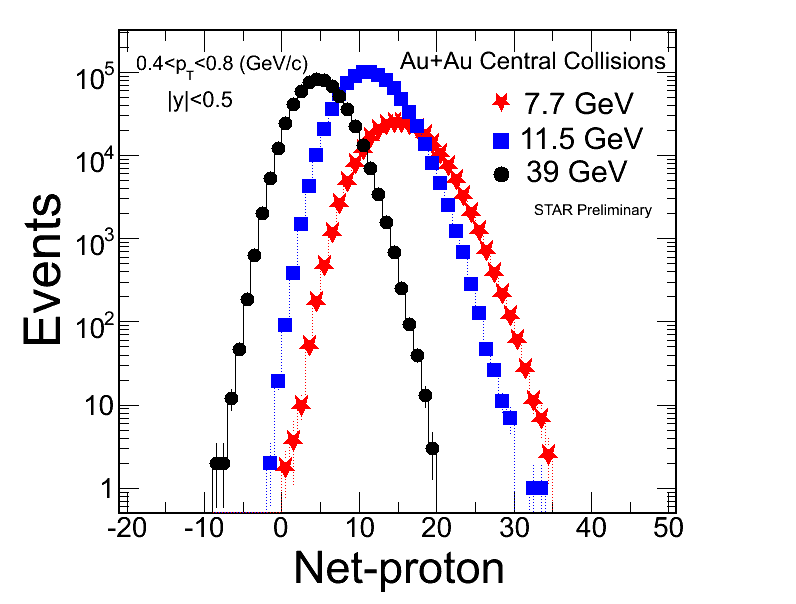 There must be optimum acceptance.
arXiv:1402.1558
STAR, QM14
APS-DNP/JPS joint meeting, Waikoloa, Hawaii, 7-11/Oct/2014
ShinIchi Esumi, Univ. of Tsukuba
24
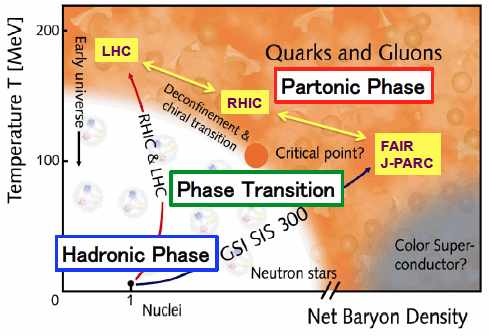 Future plan
Full energy Pb+Pb collisions at LHC
Luminosity upgrade at LHC
Beam energy scan II at RHIC
A state-of-art jet detector at RHIC
Future facilities
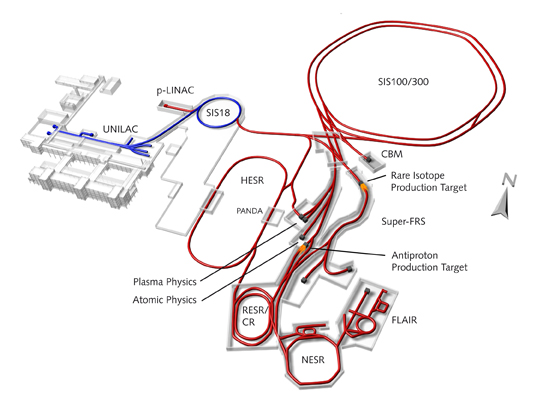 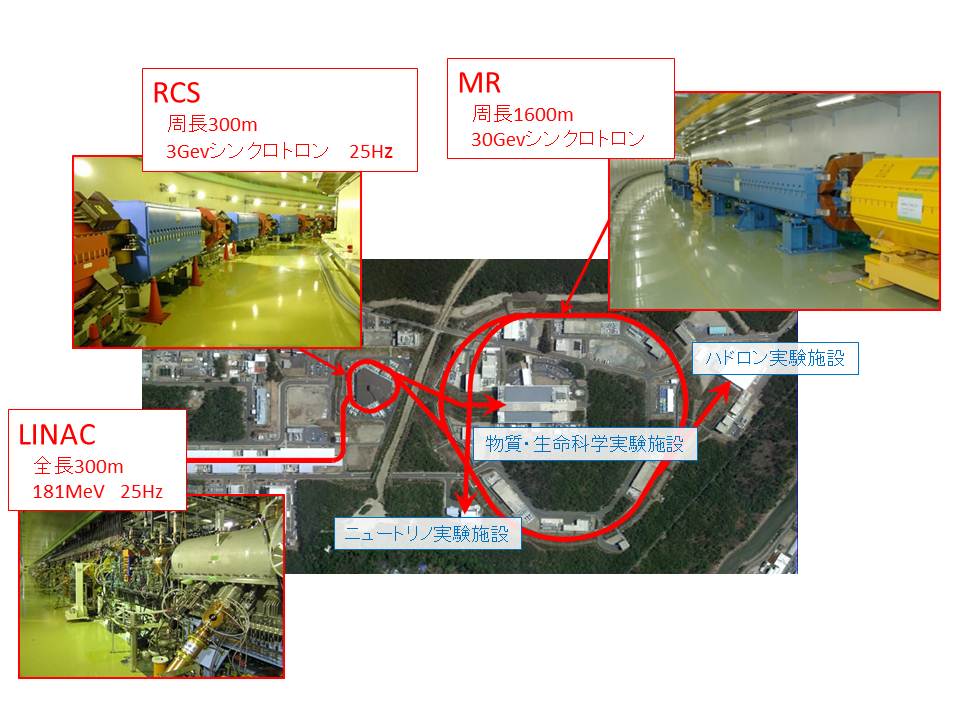 FAIR at GSI(Darmstadt, Germany)
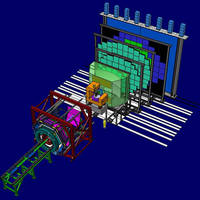 J-PARC at JAEA/KEK for heavy-ion collisions(Tokai, Japan)
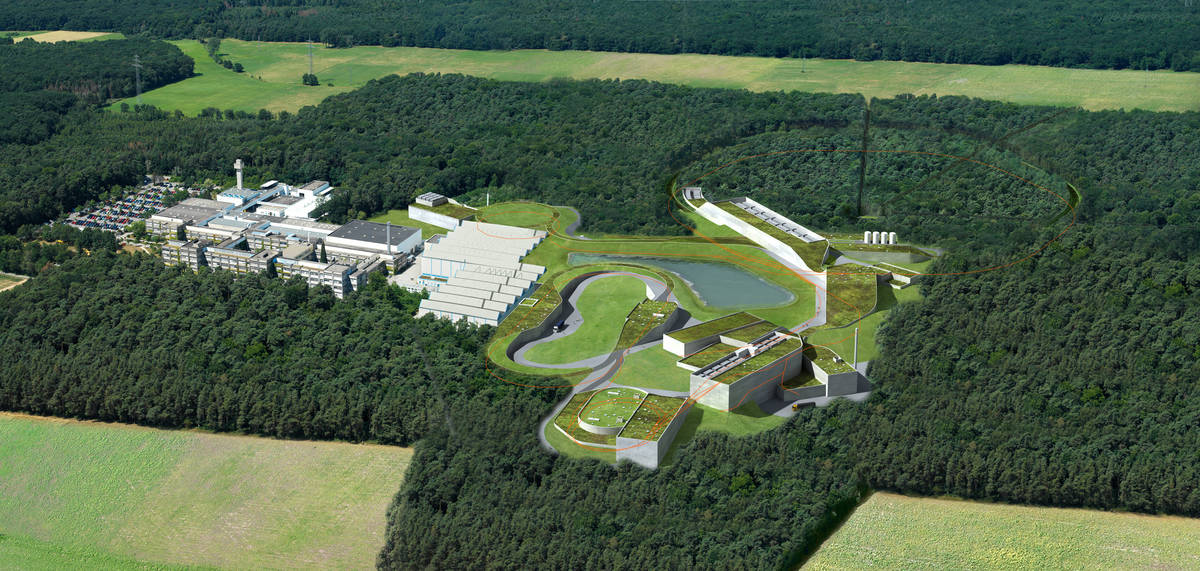 APS-DNP/JPS joint meeting, Waikoloa, Hawaii, 7-11/Oct/2014
ShinIchi Esumi, Univ. of Tsukuba
25
Summary

Initial temperature and collective flow via thermal photons
Partonic energy-loss using jets and prompt photons
Collective flow even in small system
Event shape selection as another control parameter
Beam energy scan to search for a critical point
Future facilities
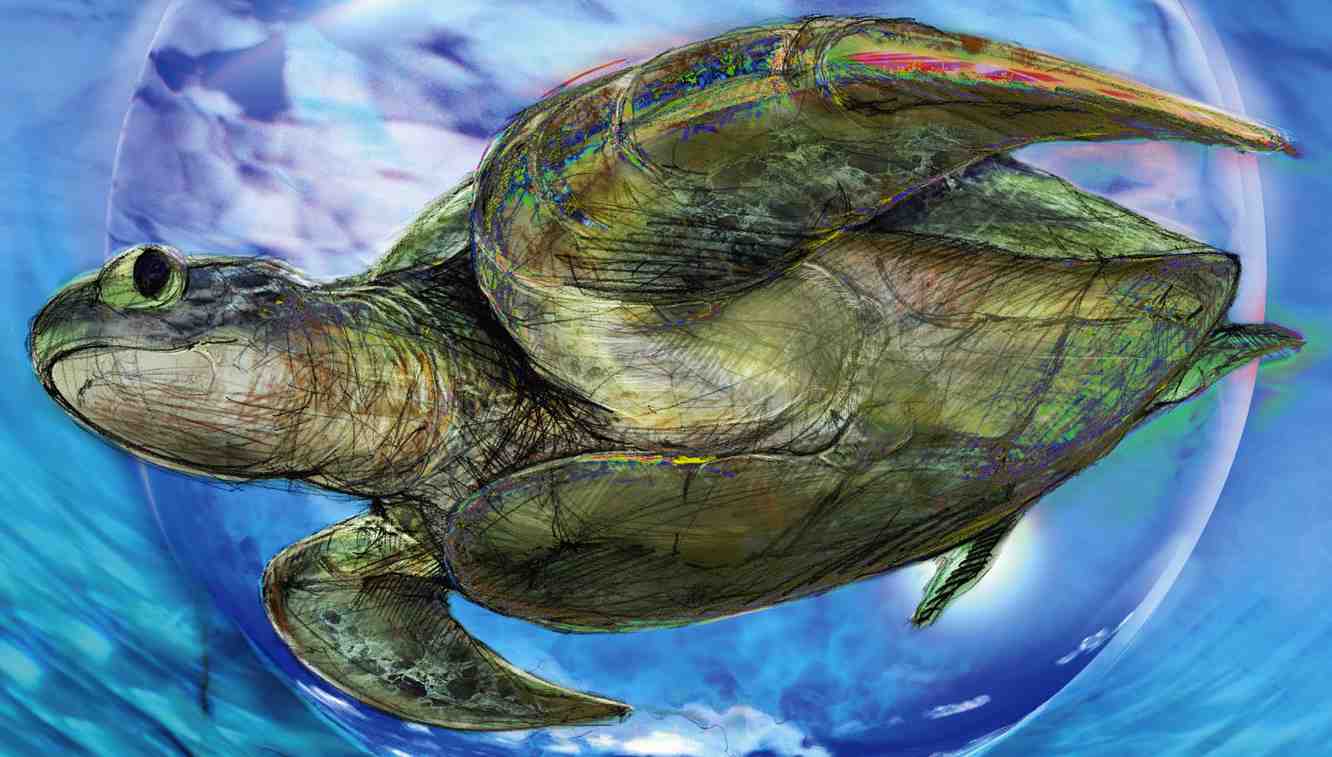 APS-DNP/JPS joint meeting, Waikoloa, Hawaii, 7-11/Oct/2014
ShinIchi Esumi, Univ. of Tsukuba
26